N-n
Okuma öğretimi slaytları 
4
Yılmaz ÖLMEZ 
https://yilmazolmezs.blogspot.com/                                                                                                   Haşim İşcan İlkokulu  / BURSA
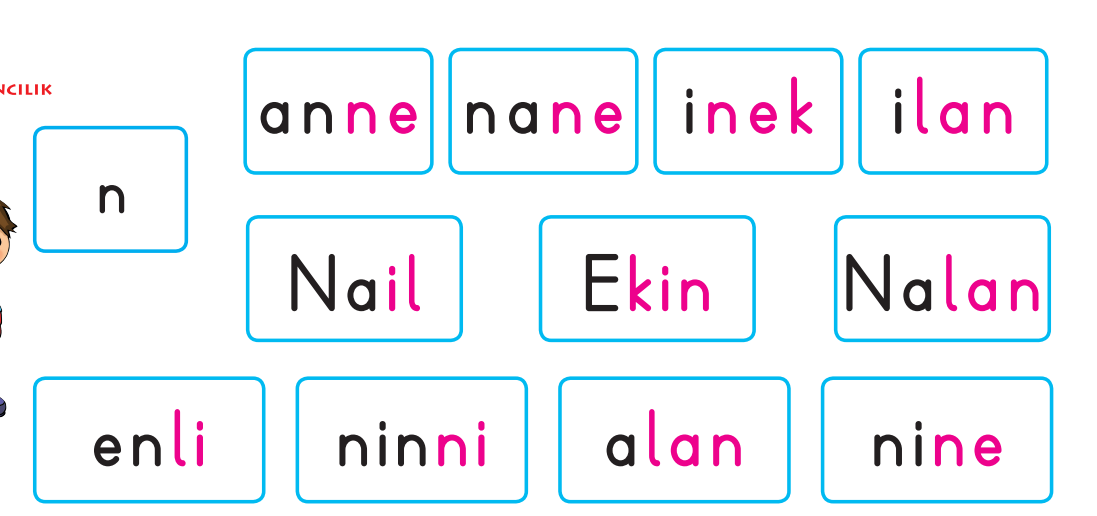 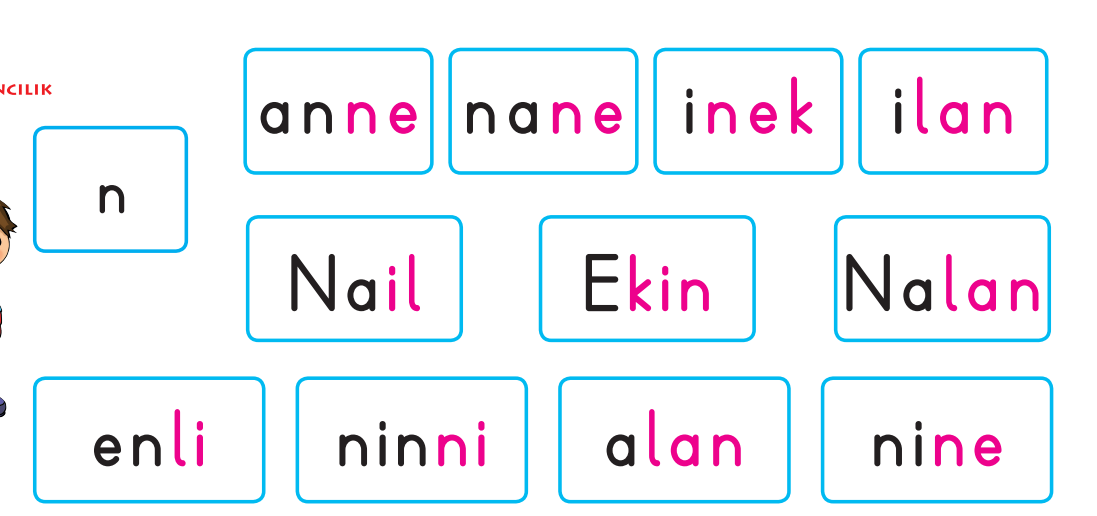 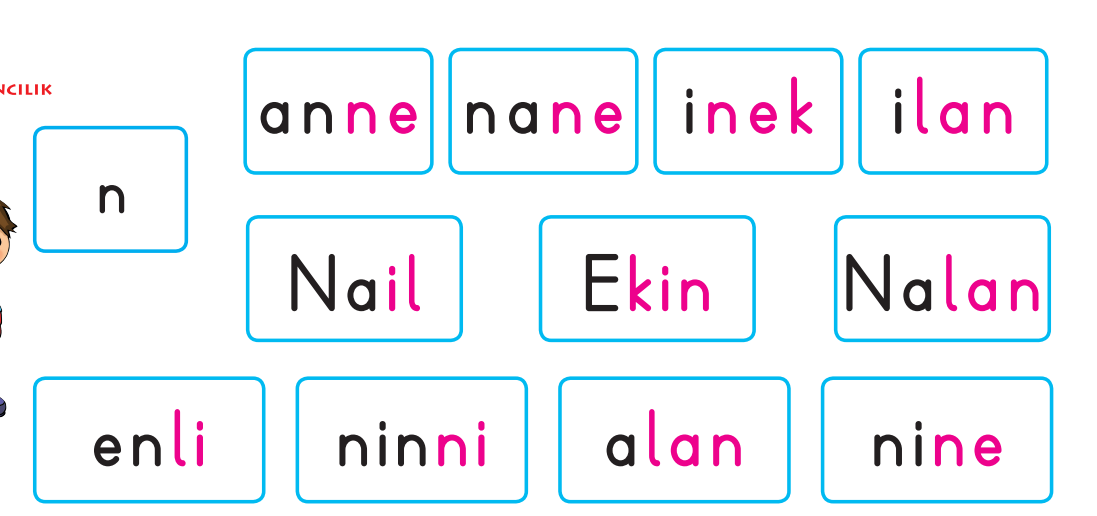 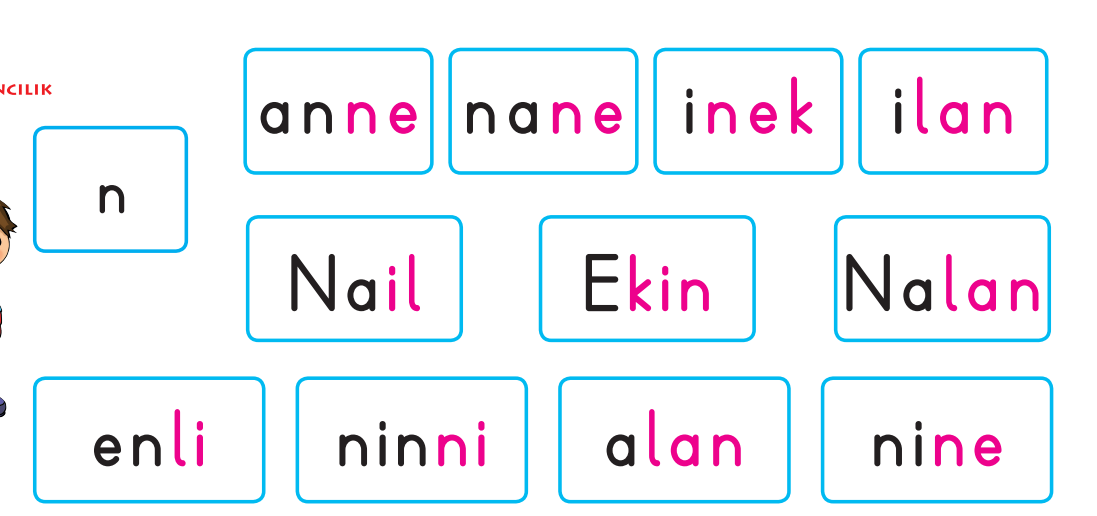 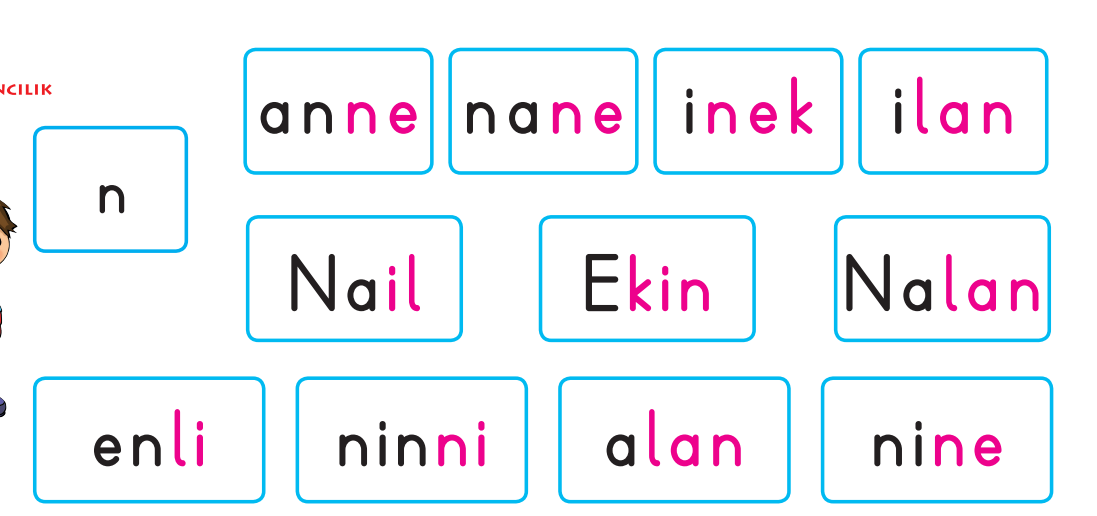 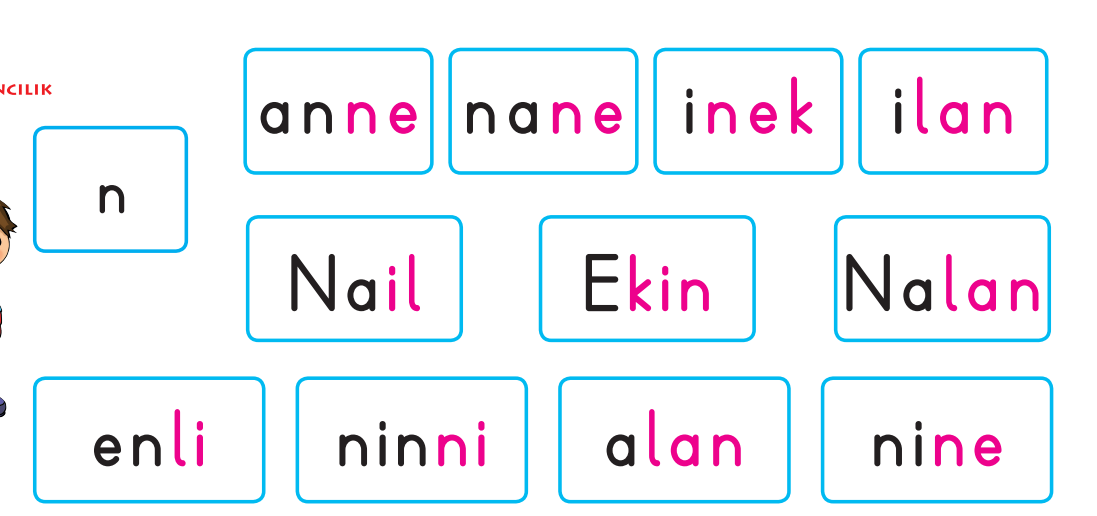 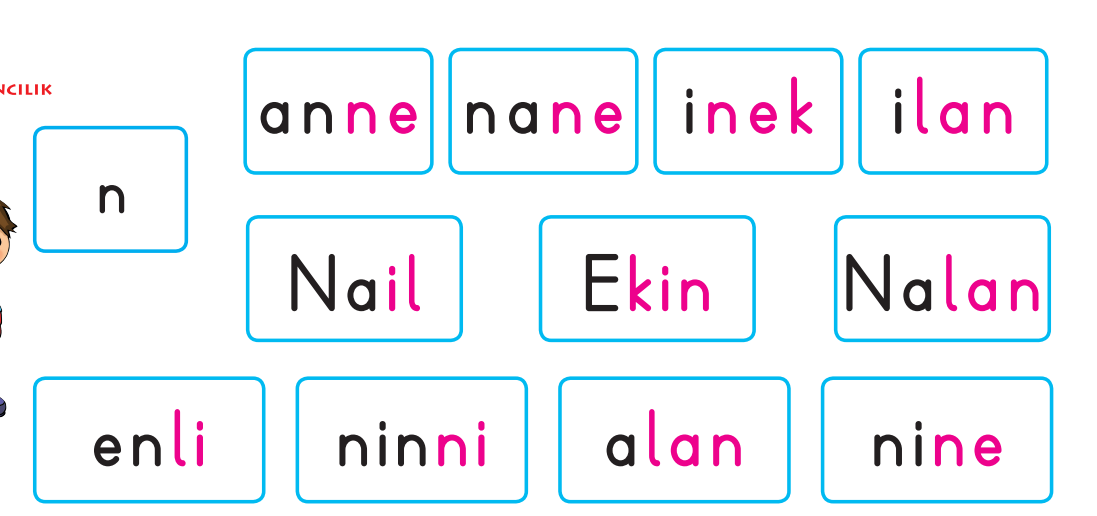 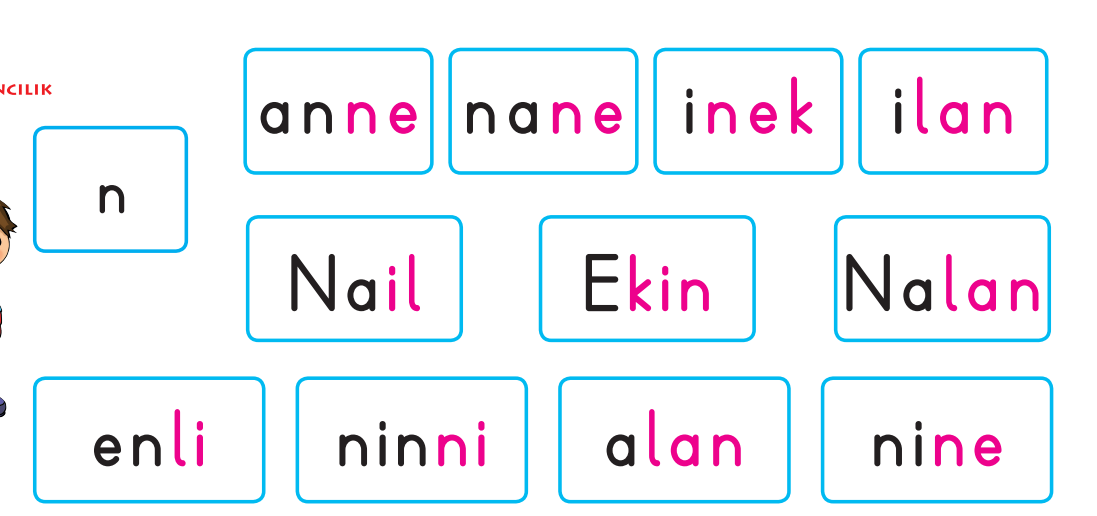 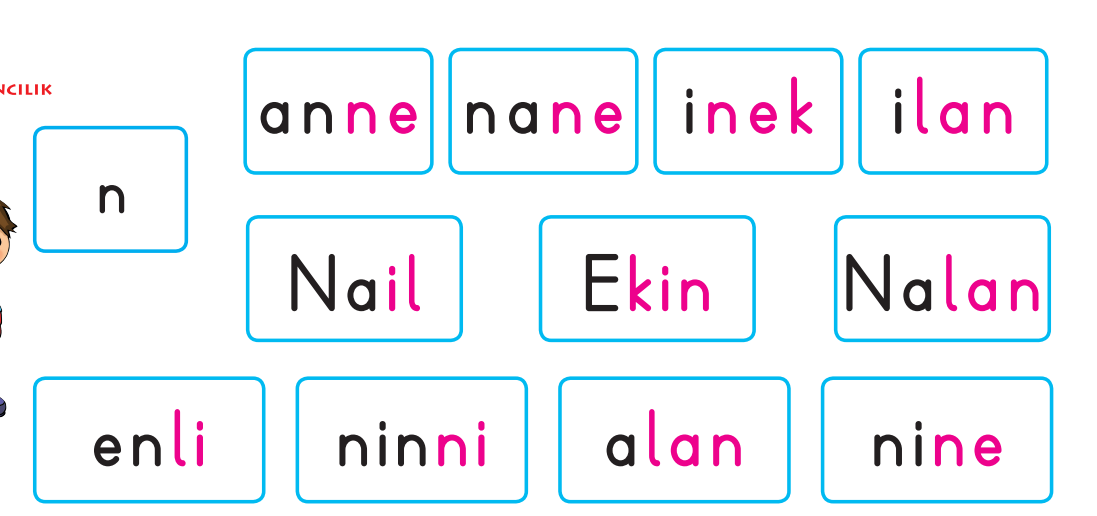 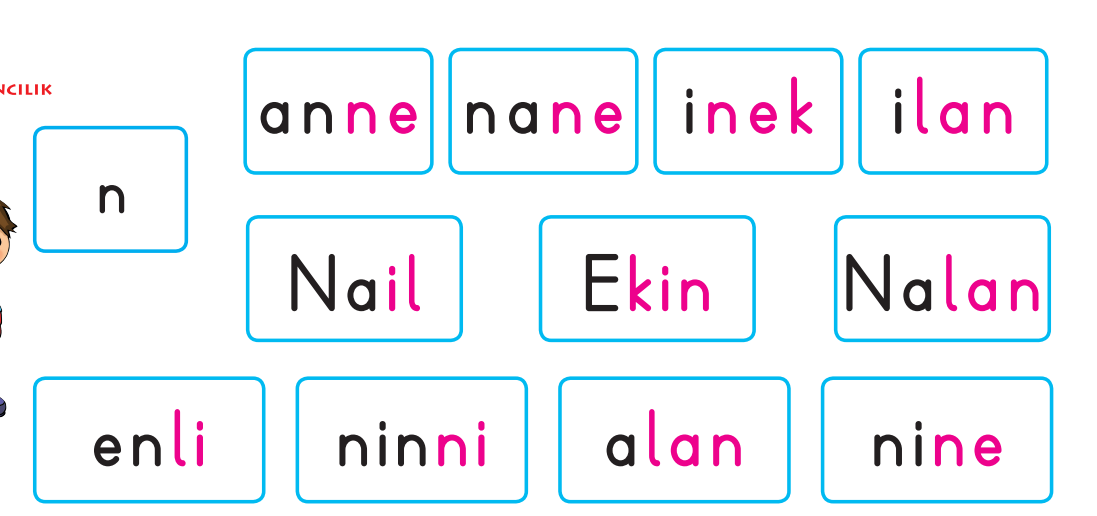 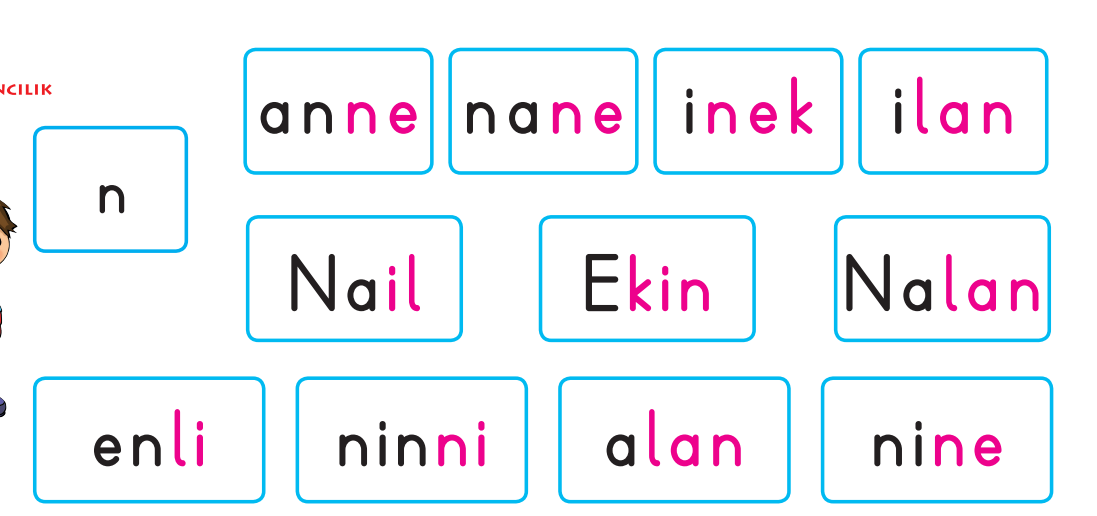 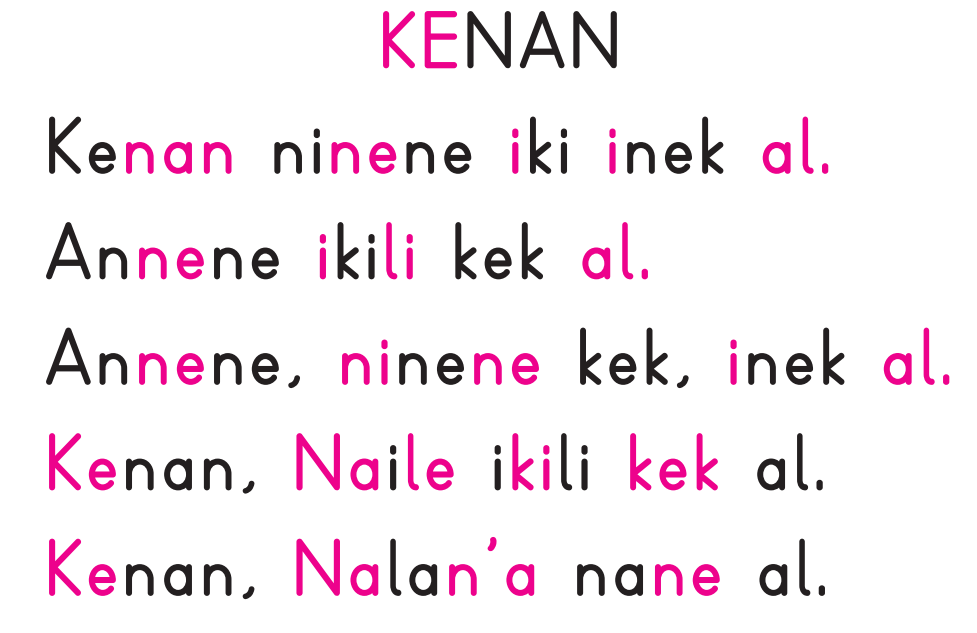 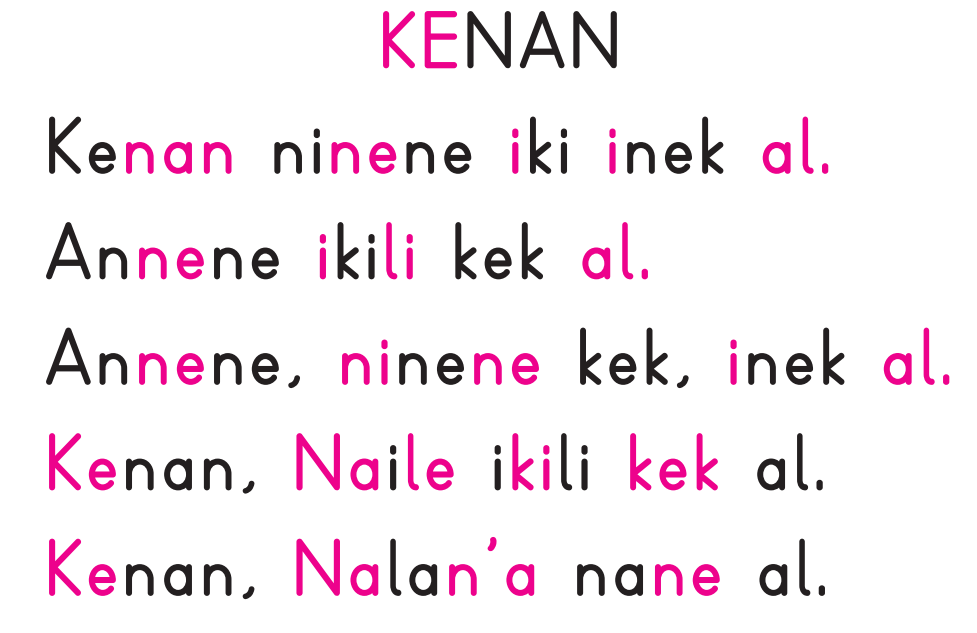 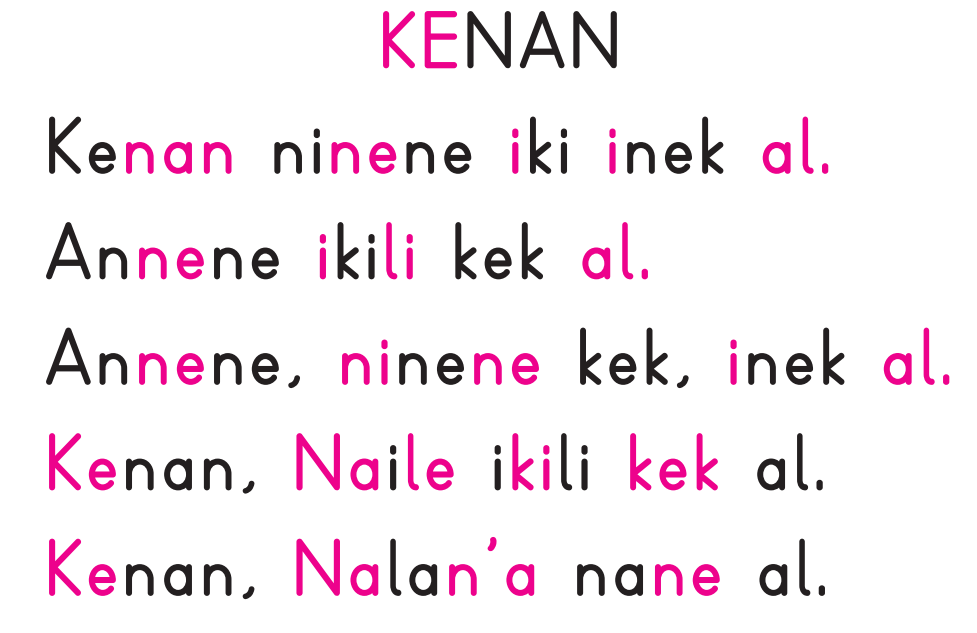 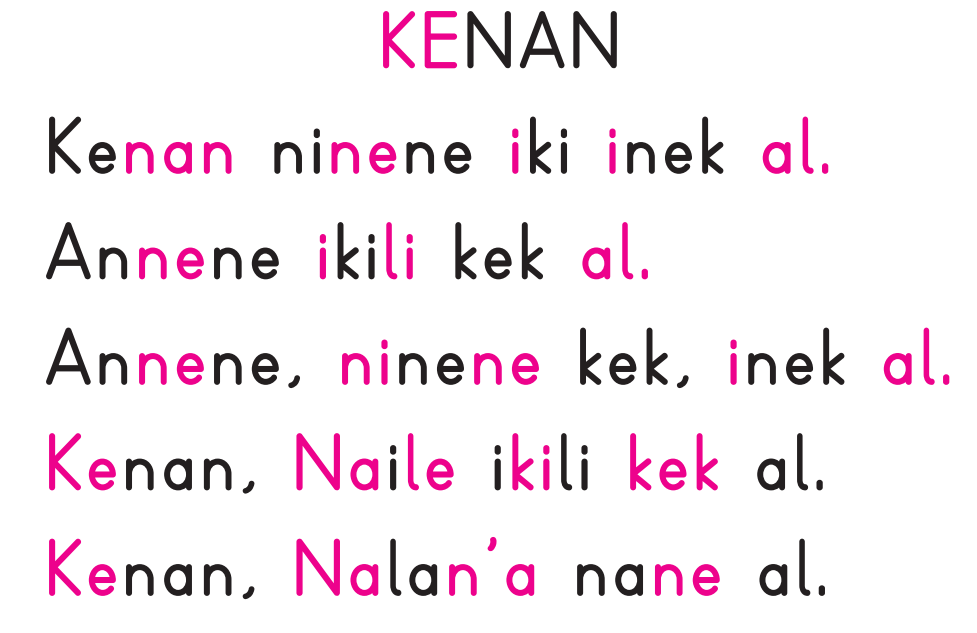 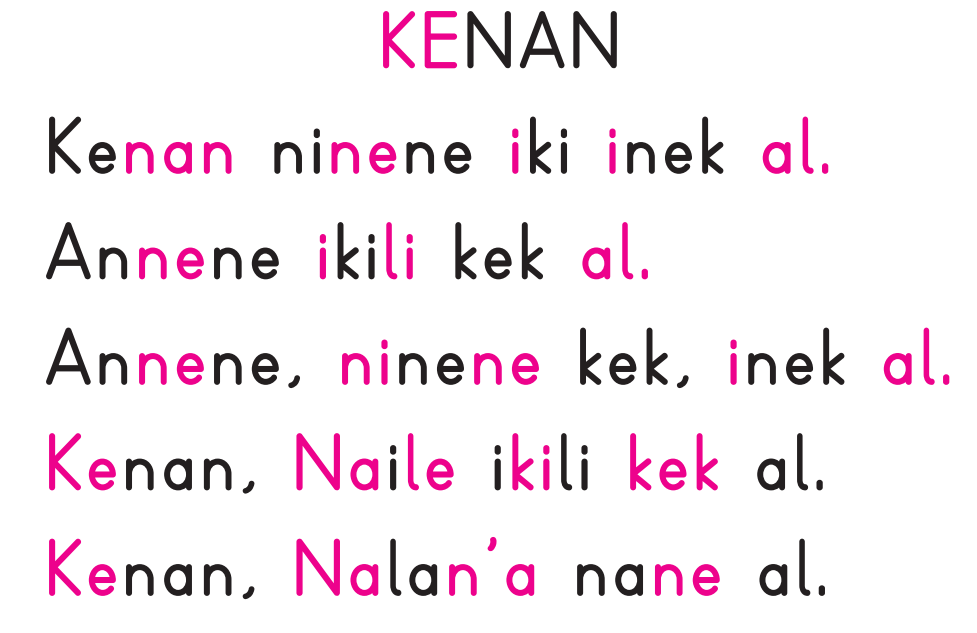 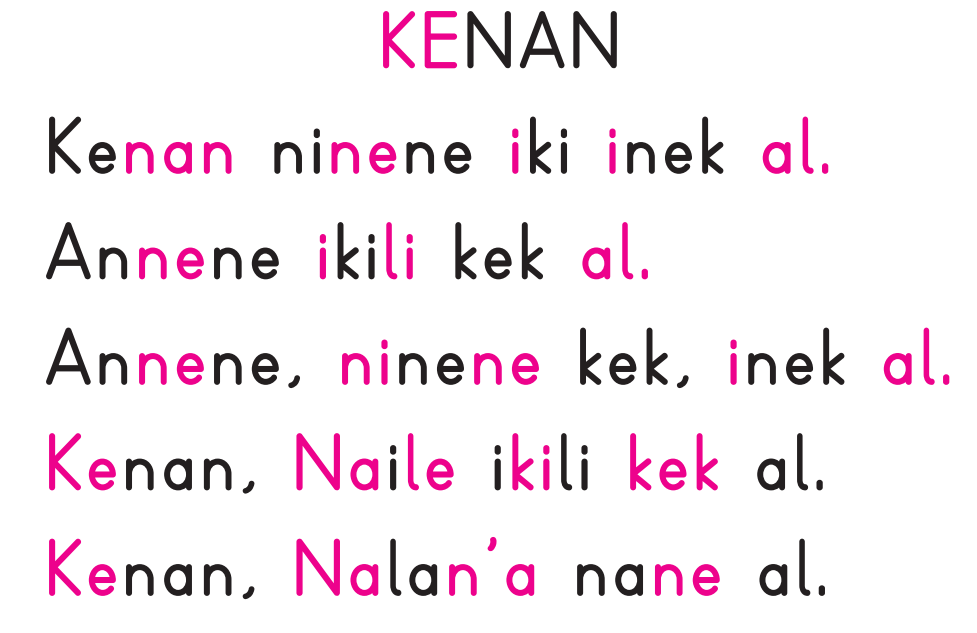 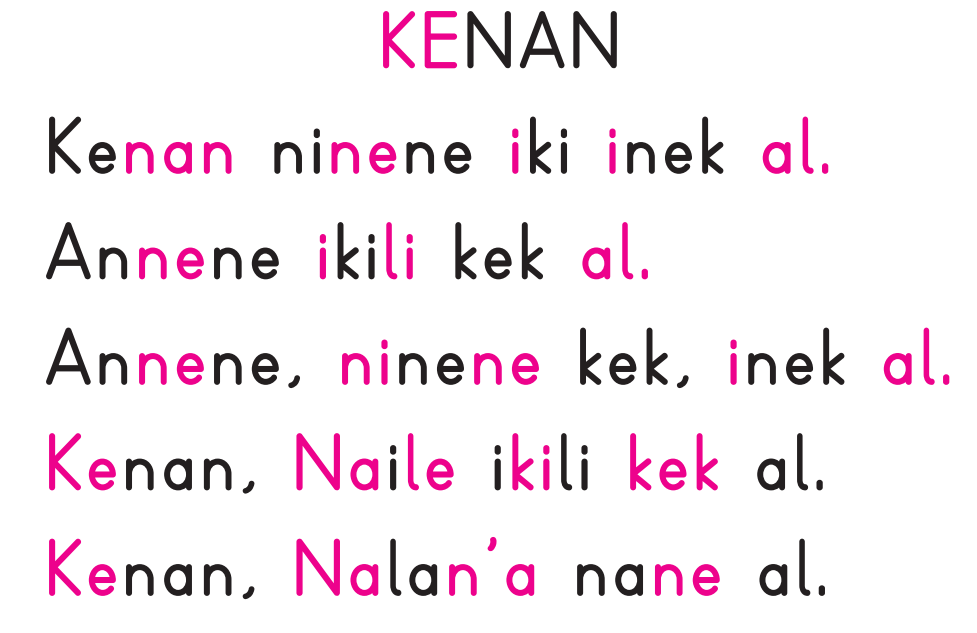 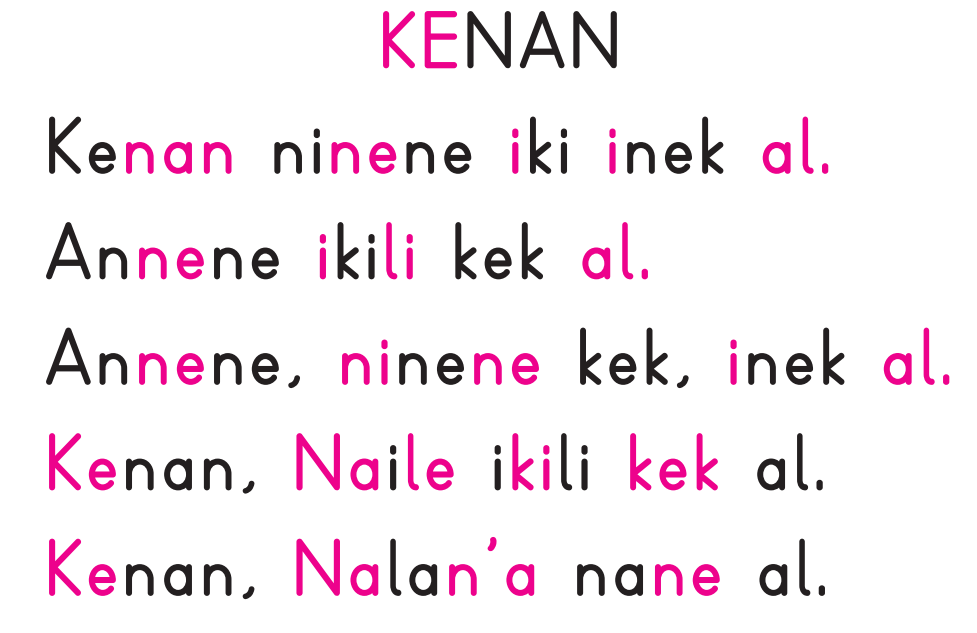 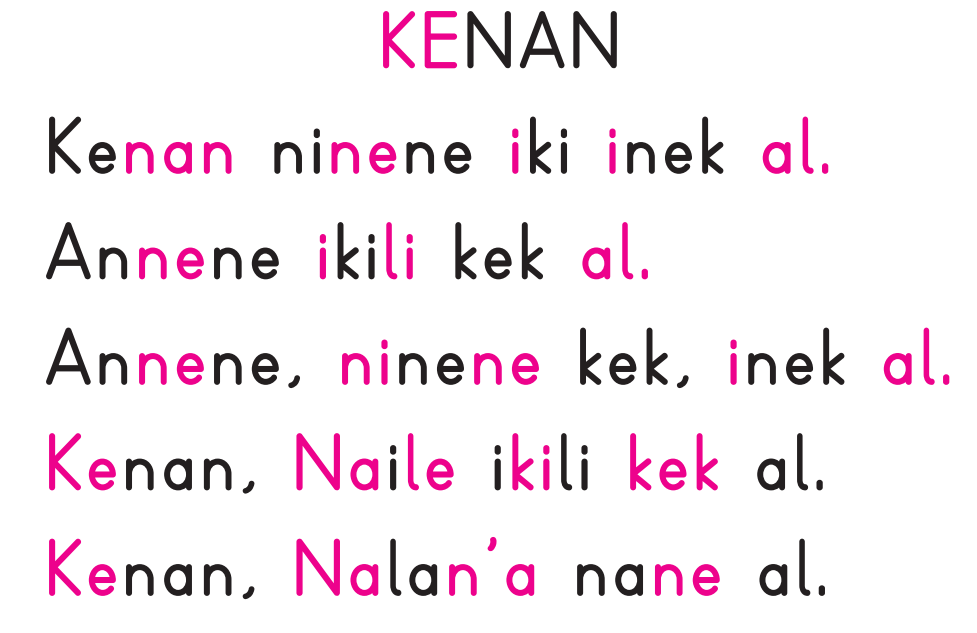 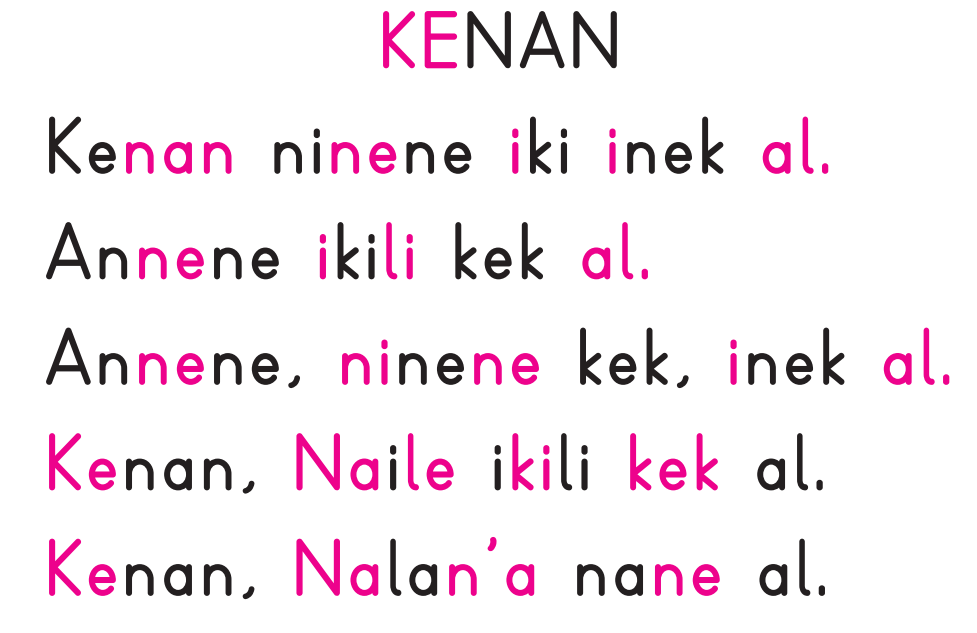 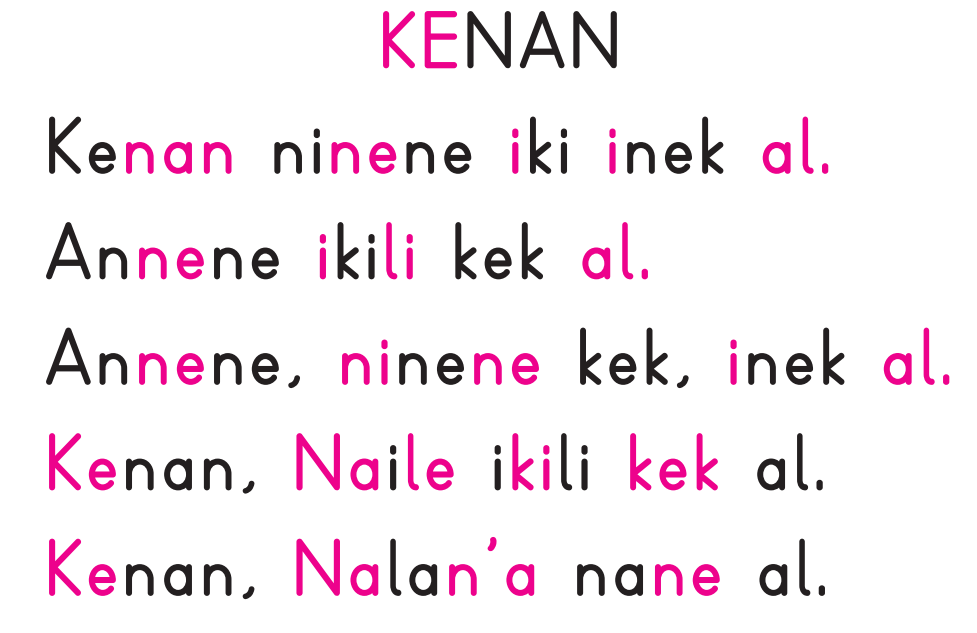 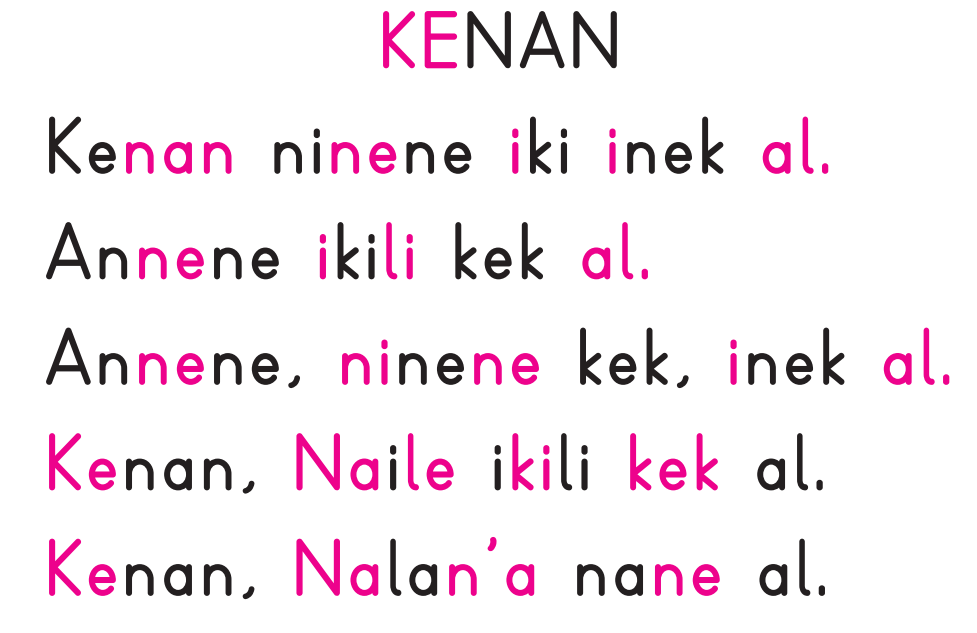 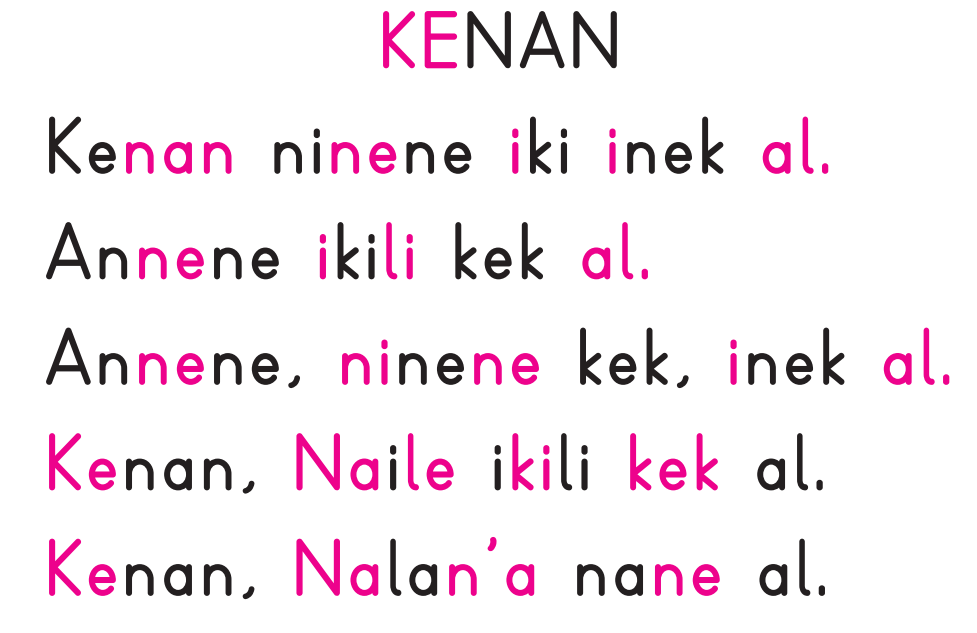 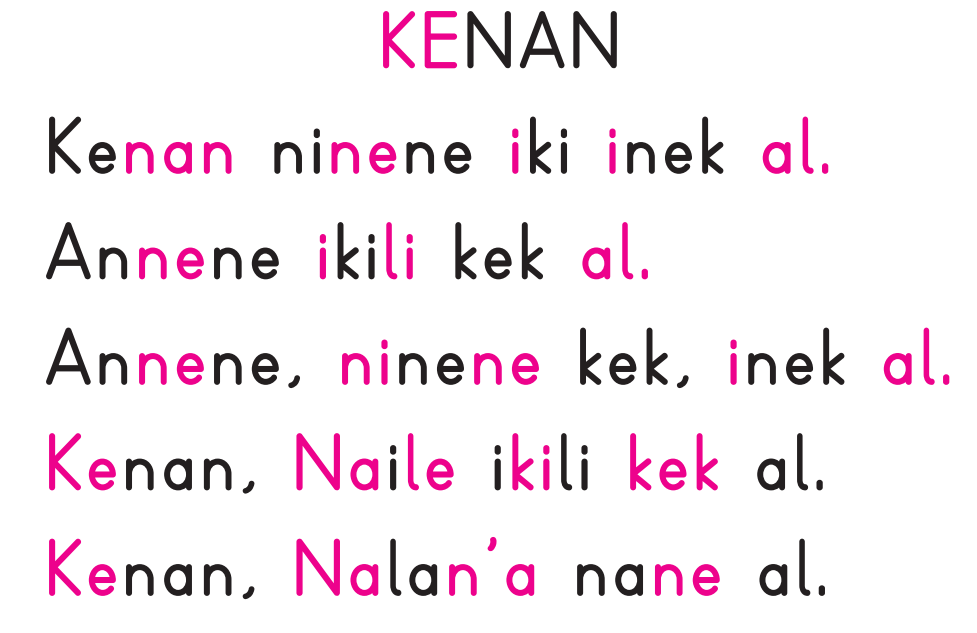 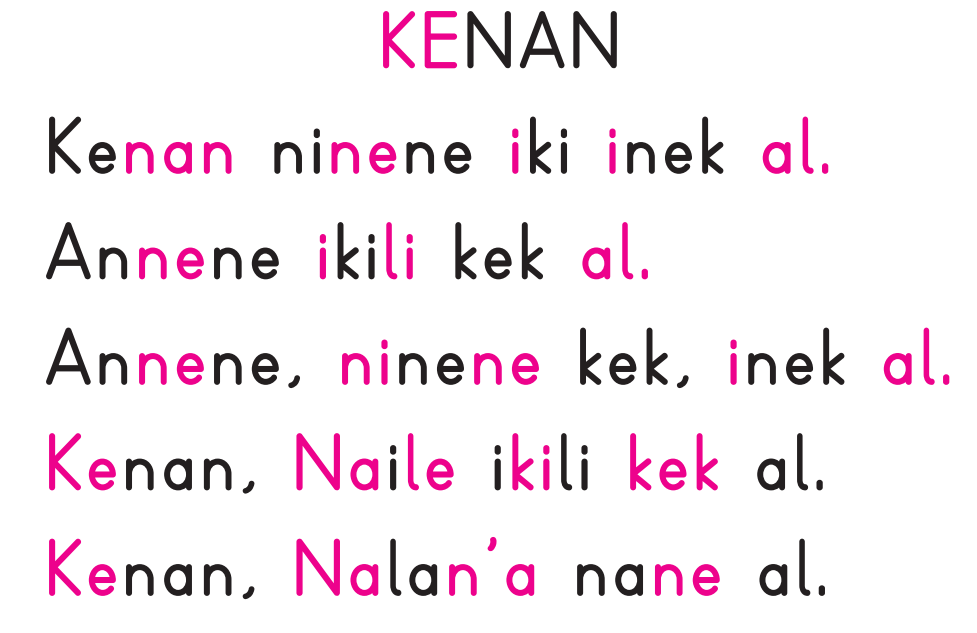 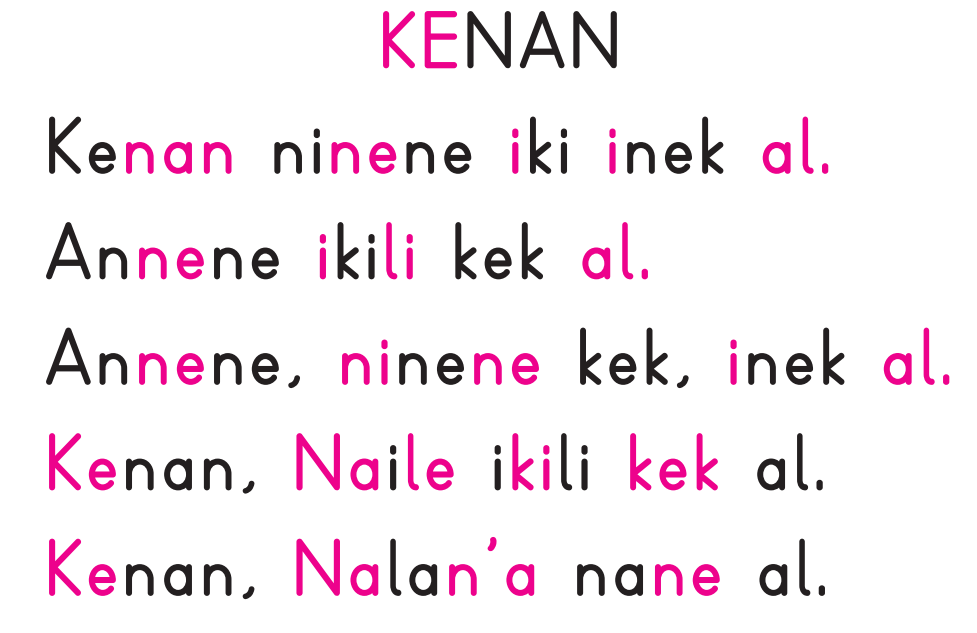 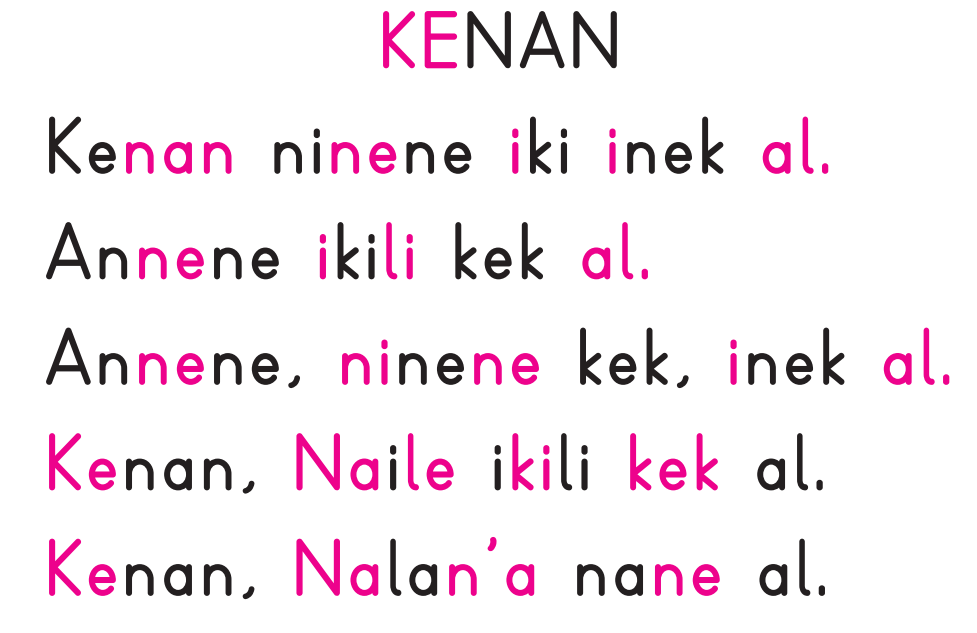 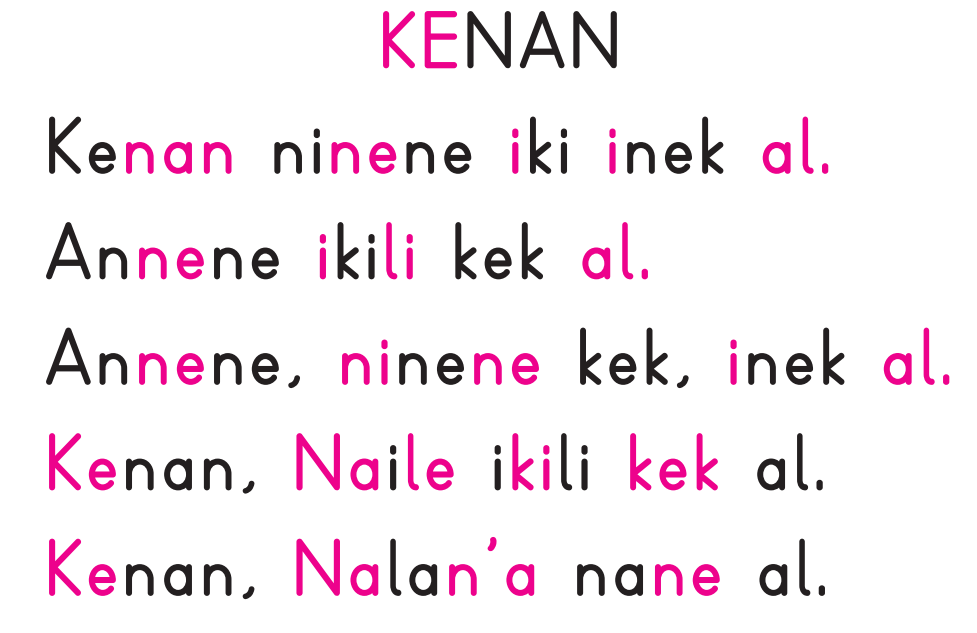 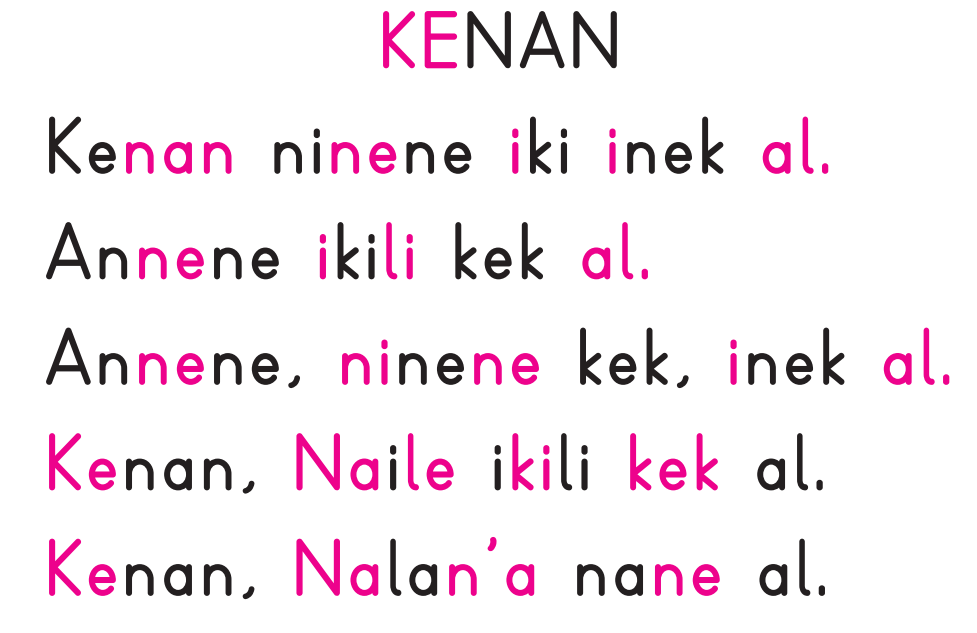 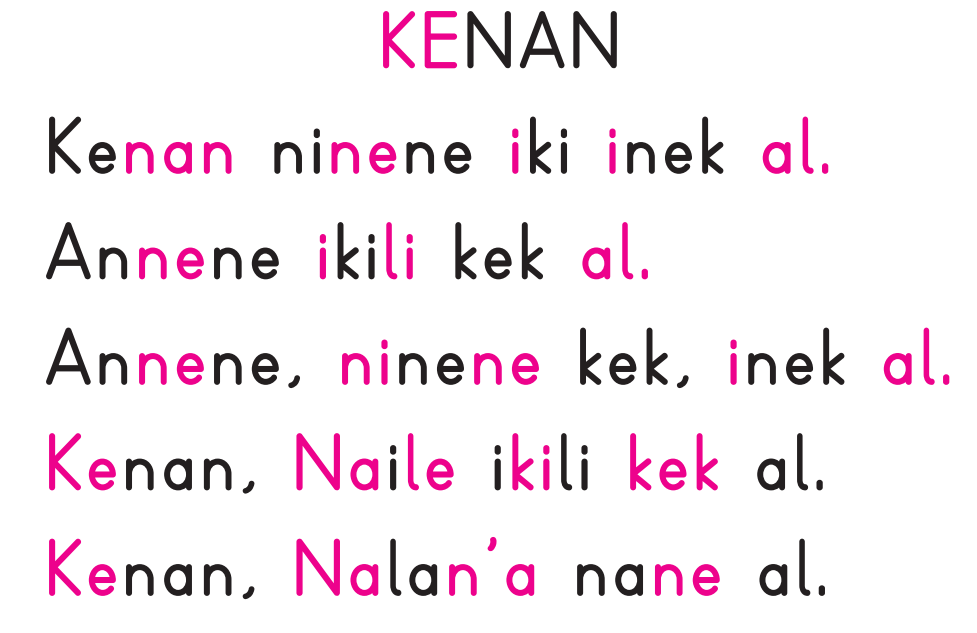 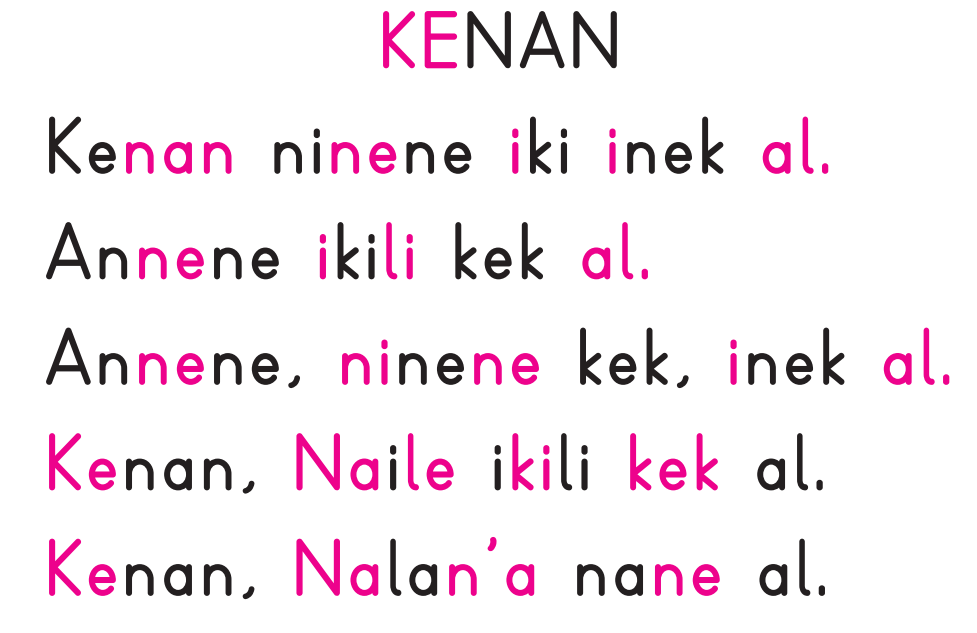 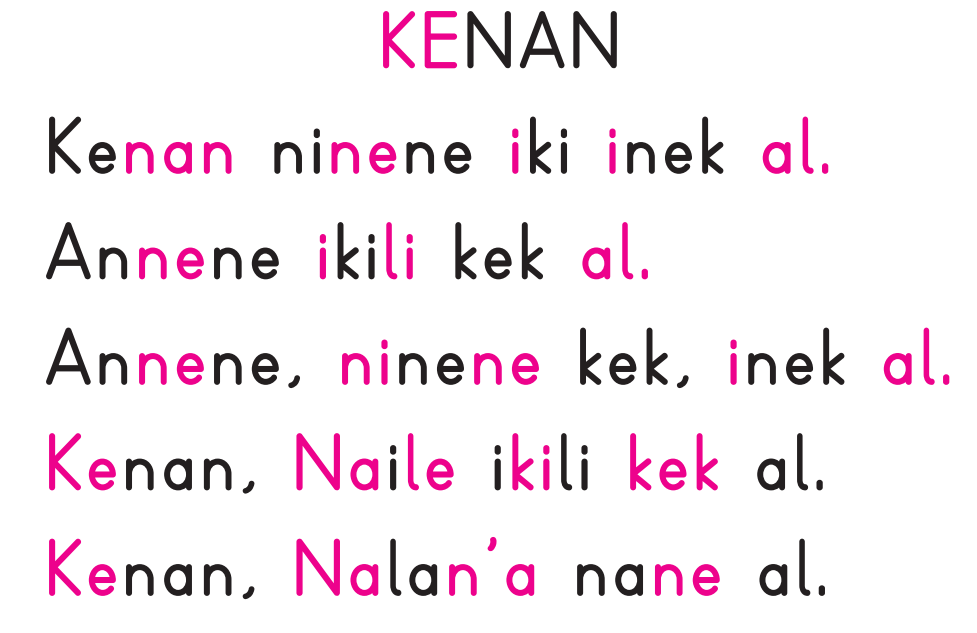 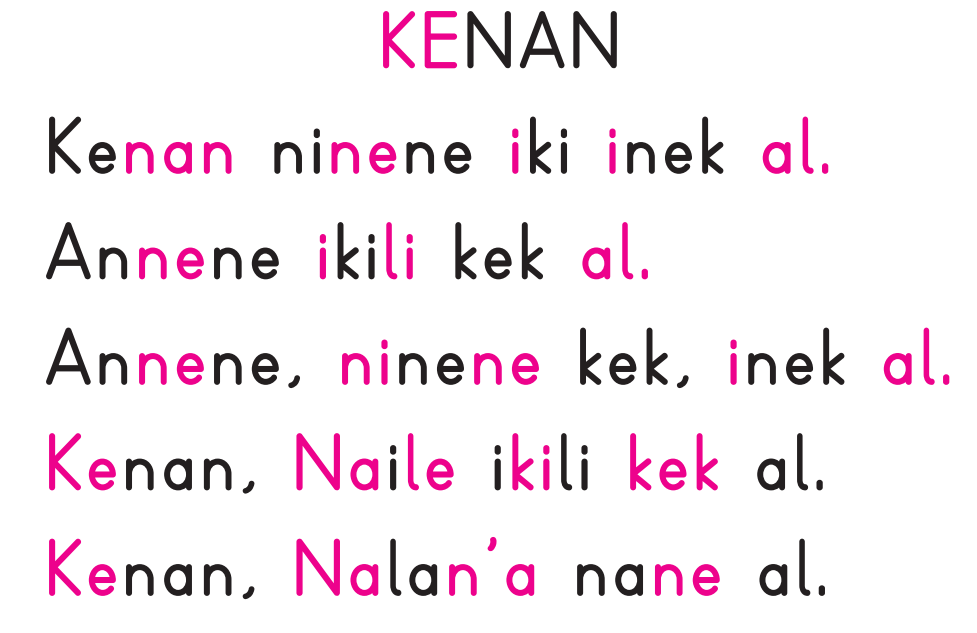 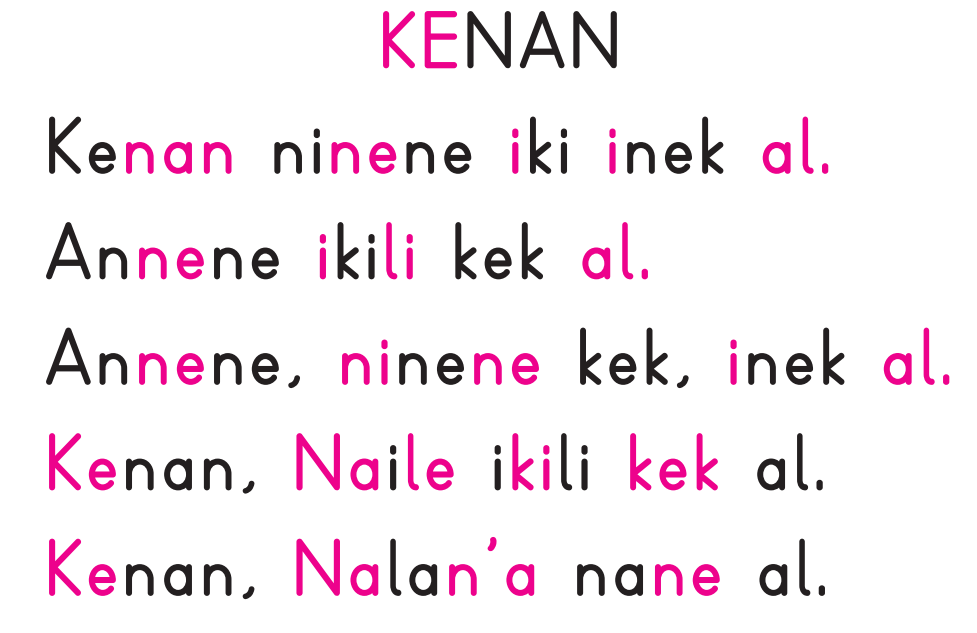 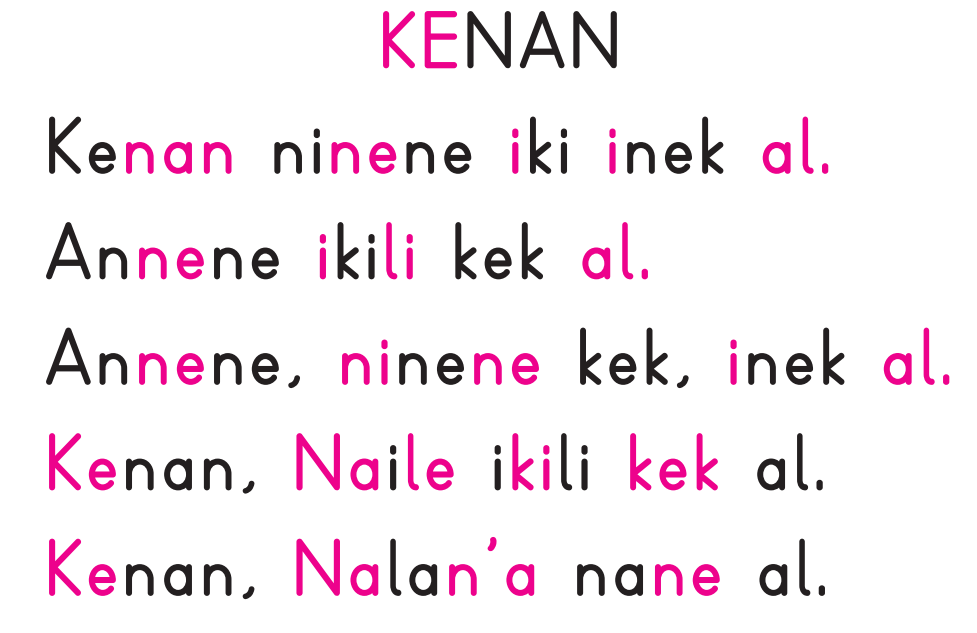 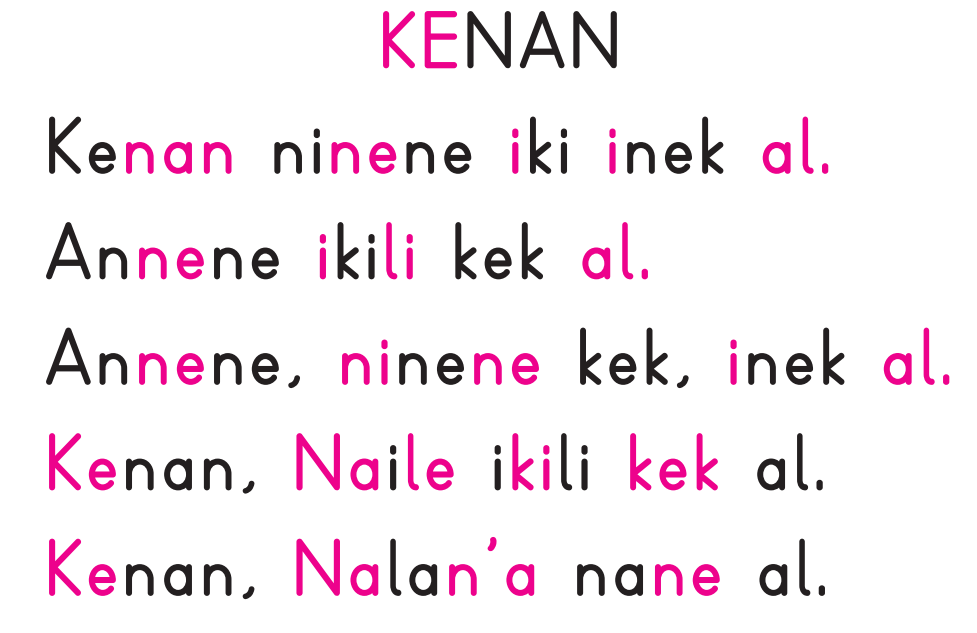 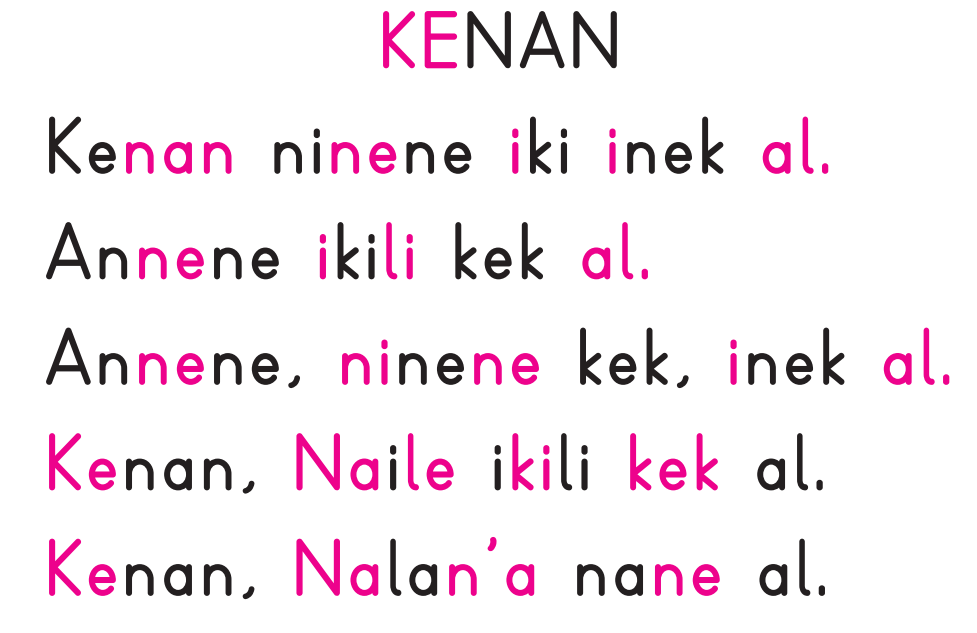 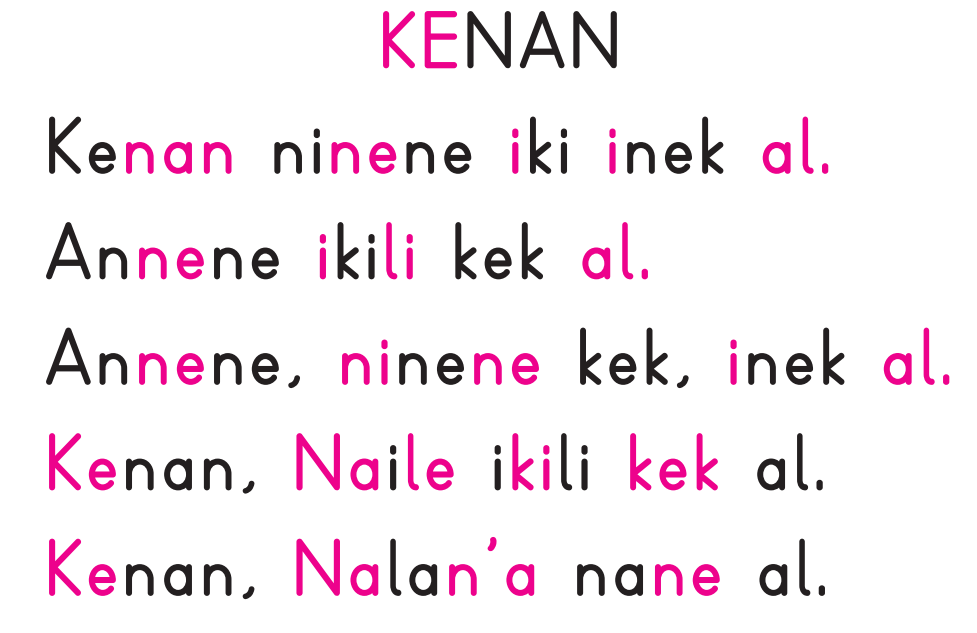 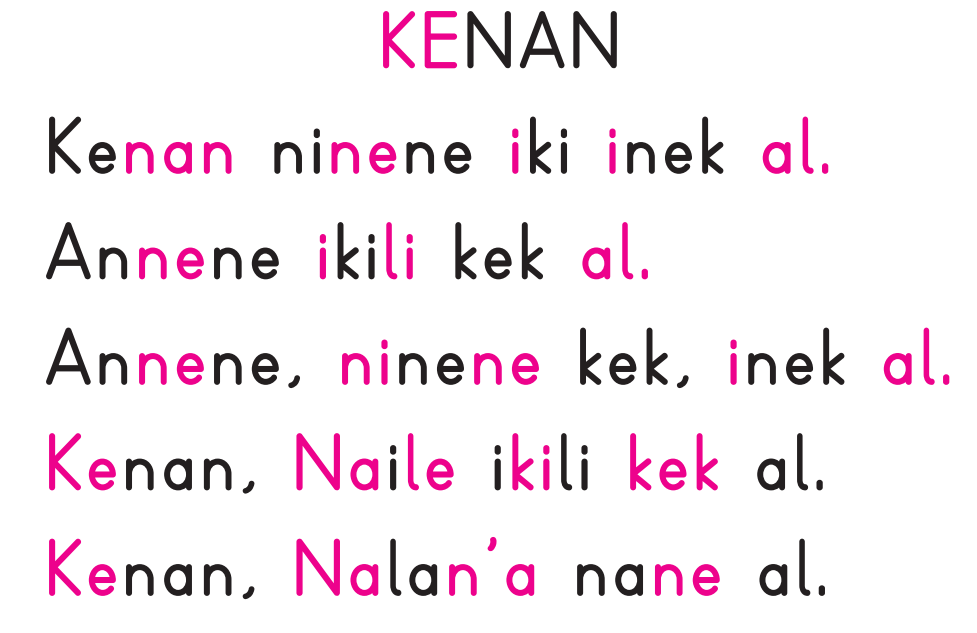 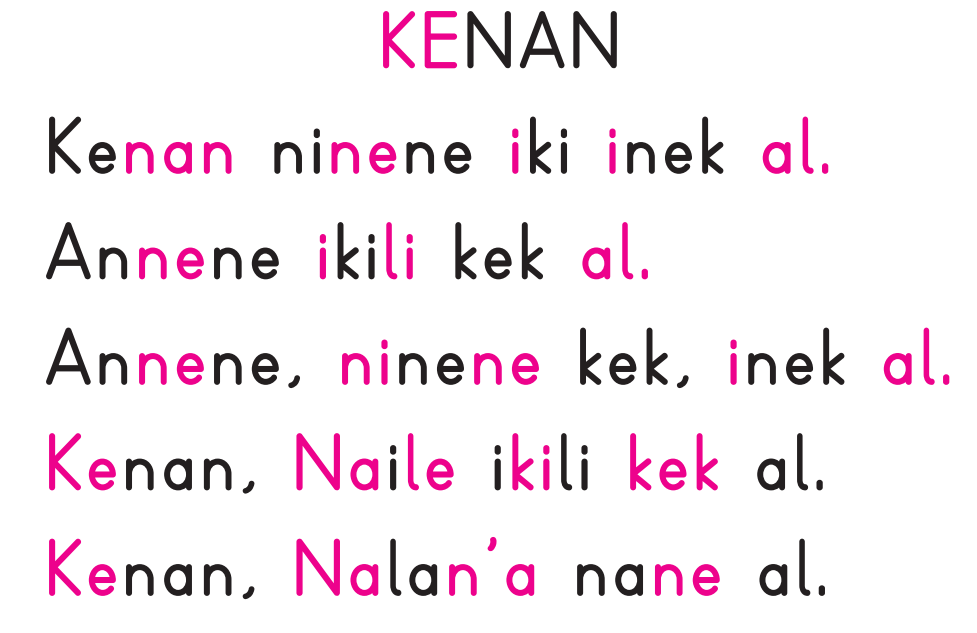 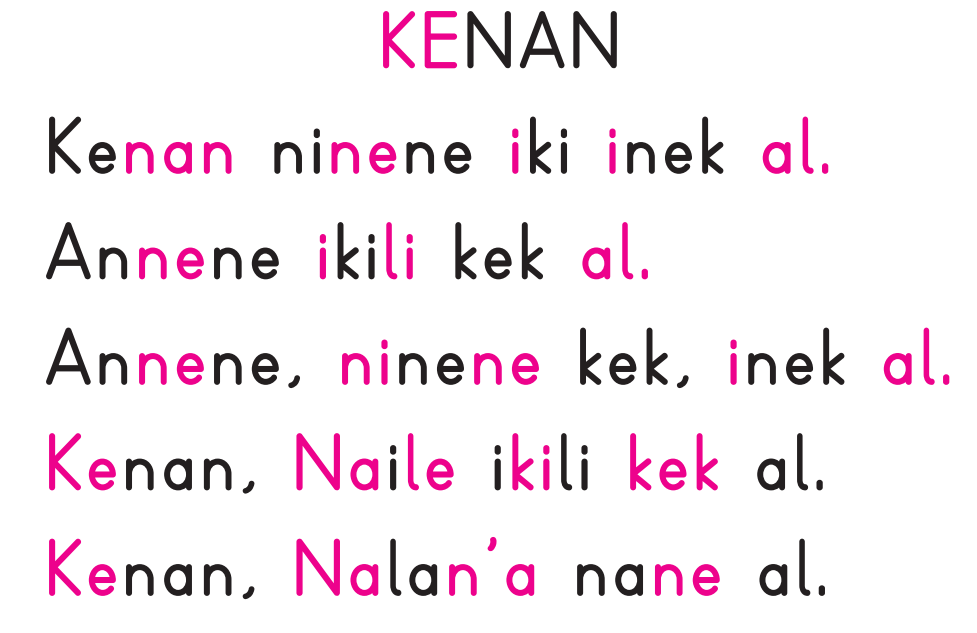 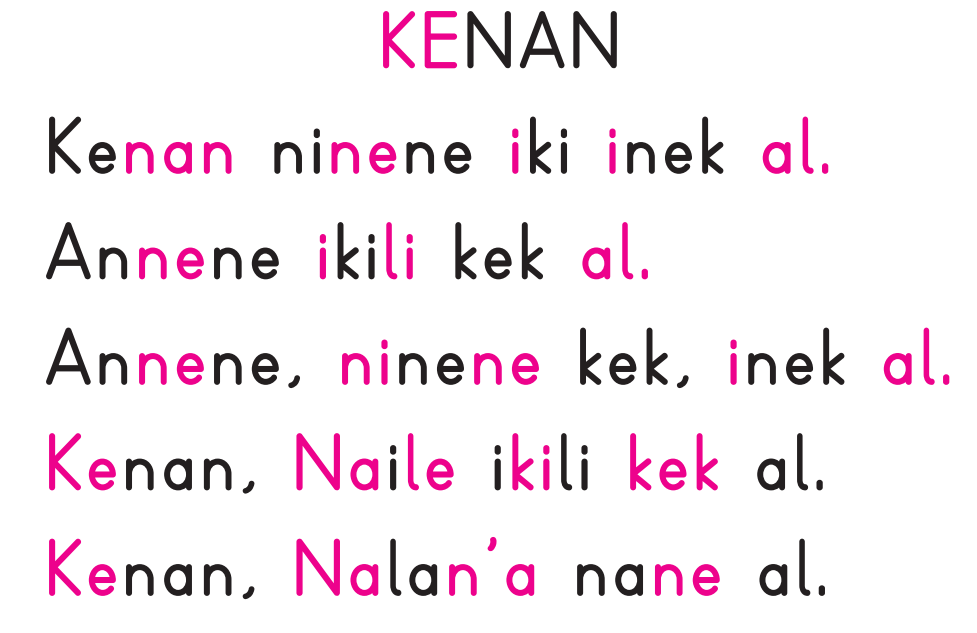 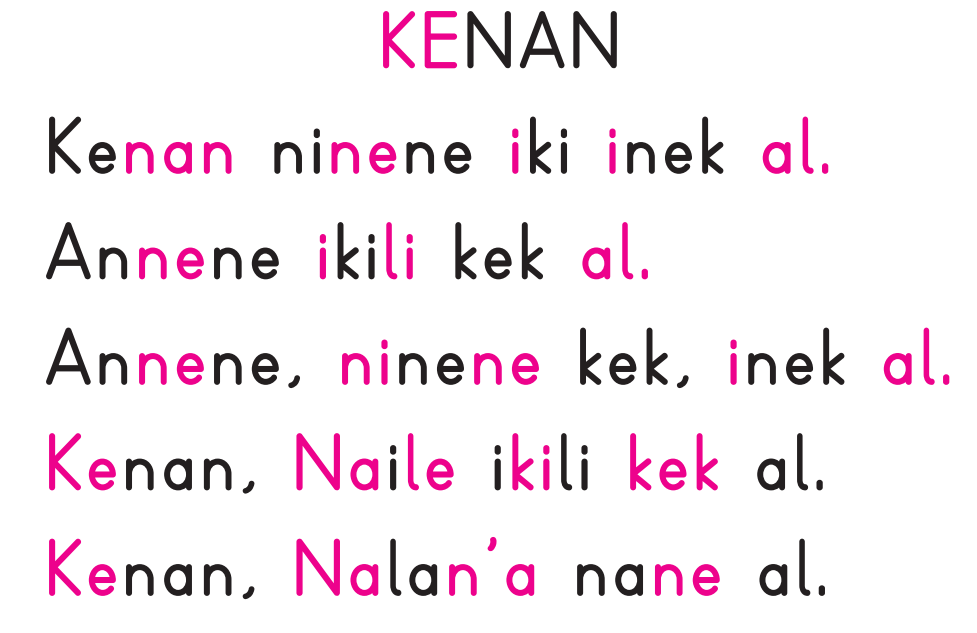 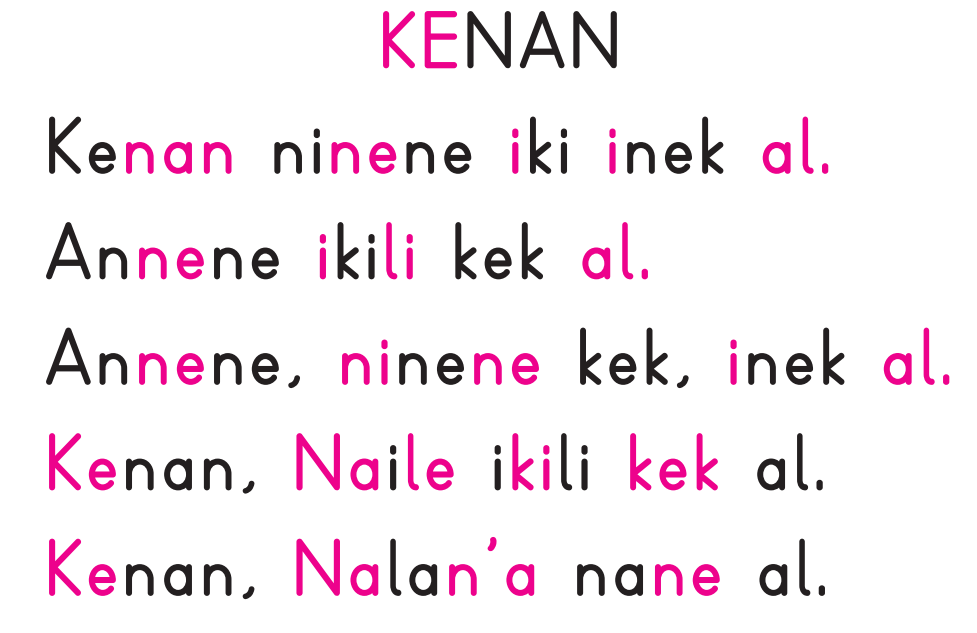 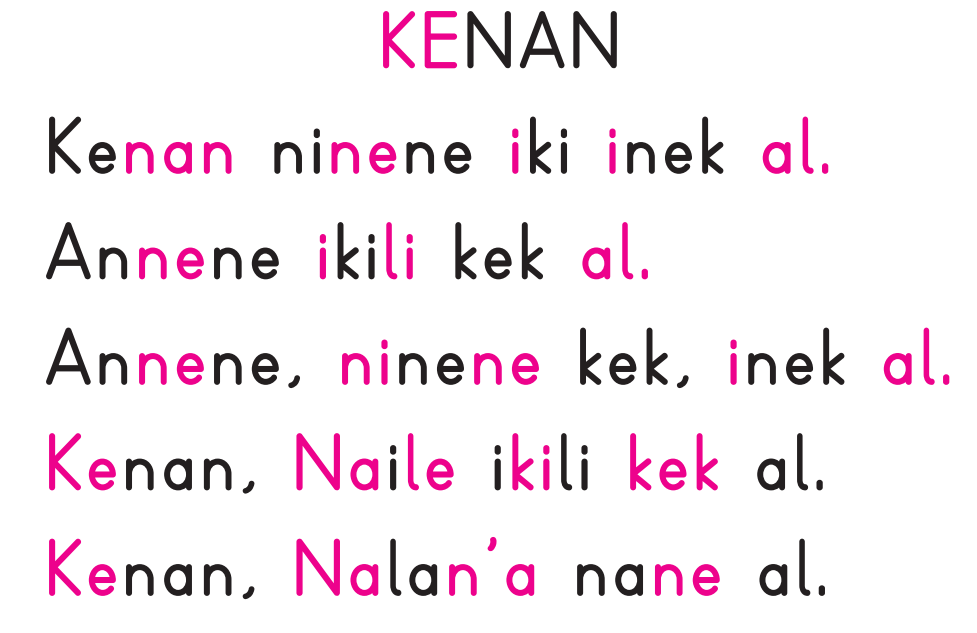 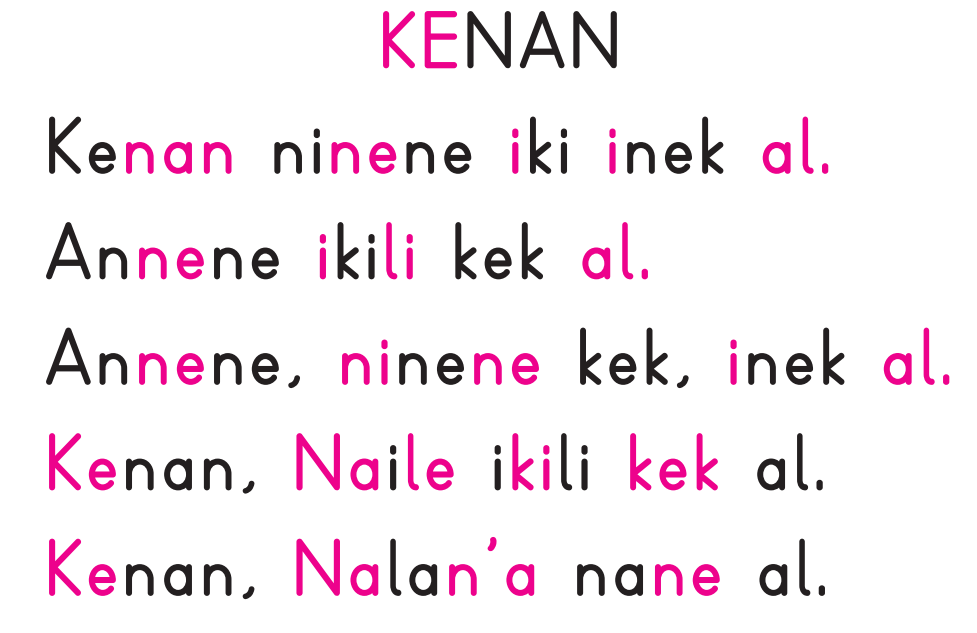 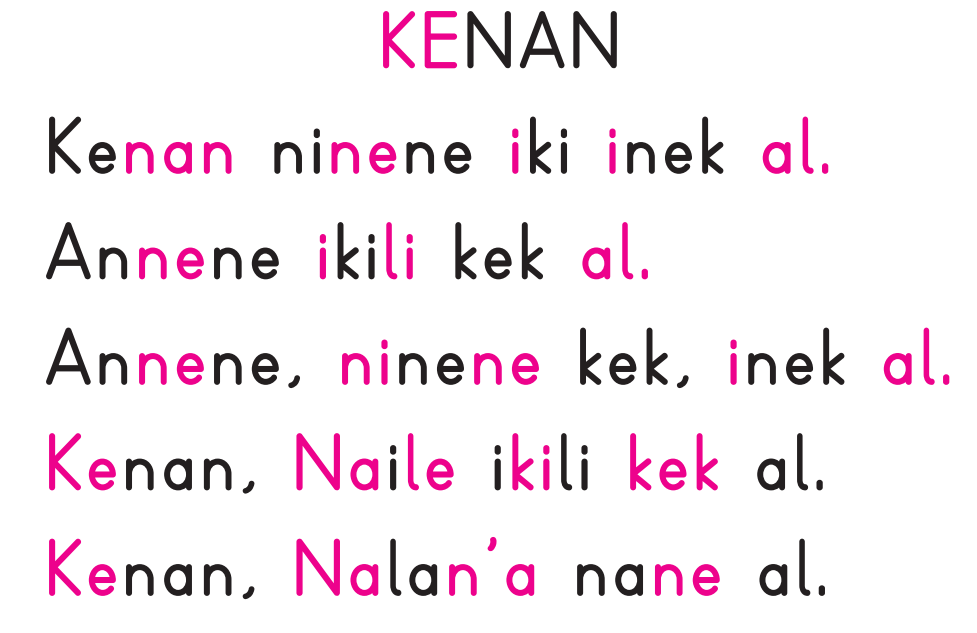 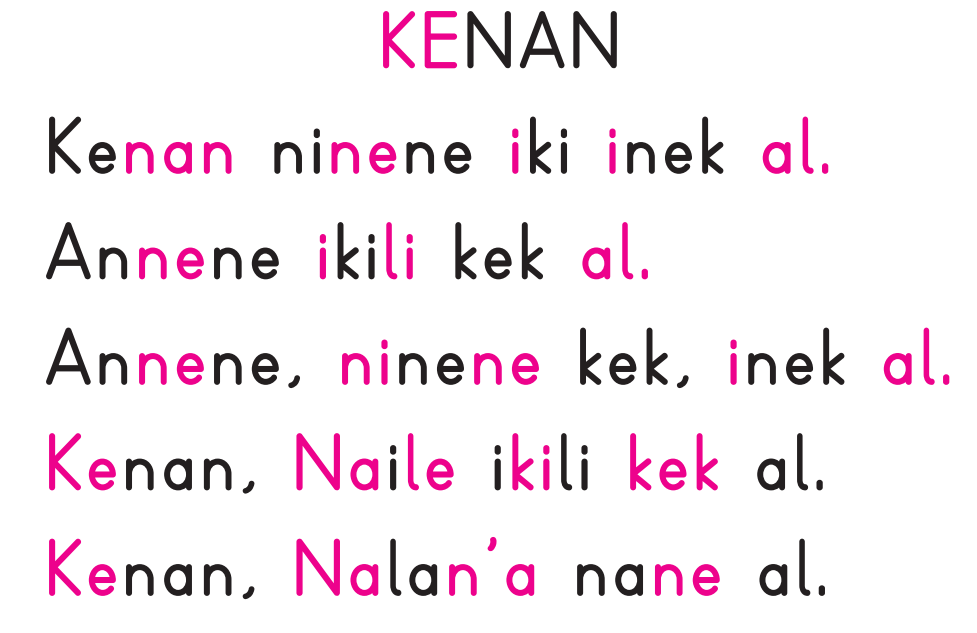 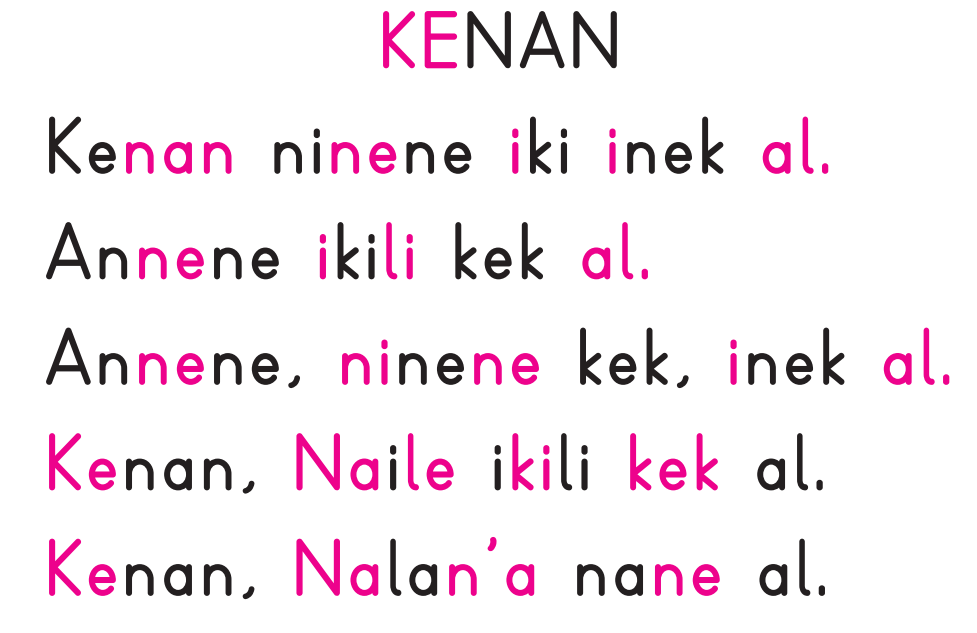 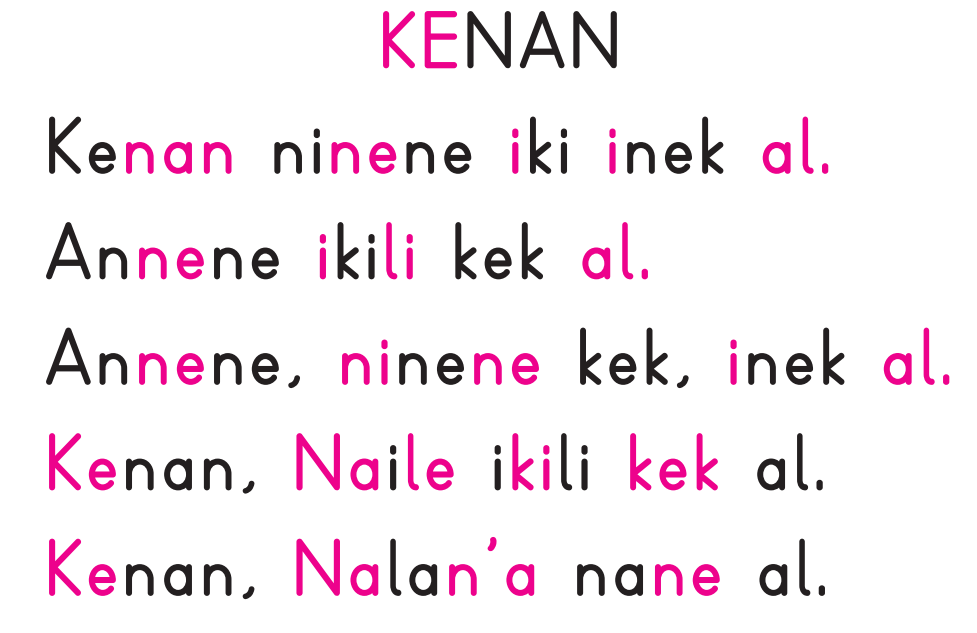 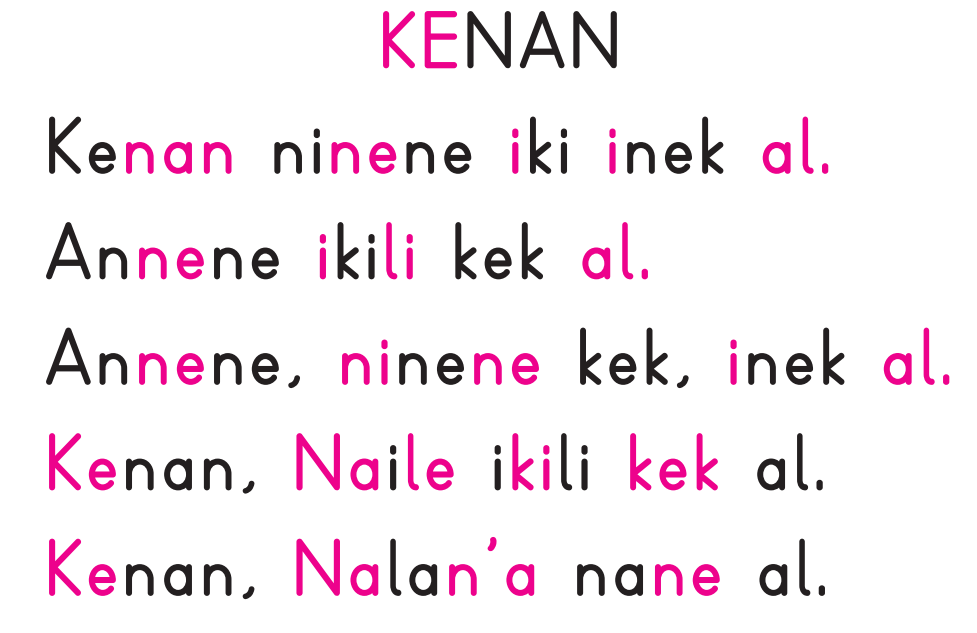 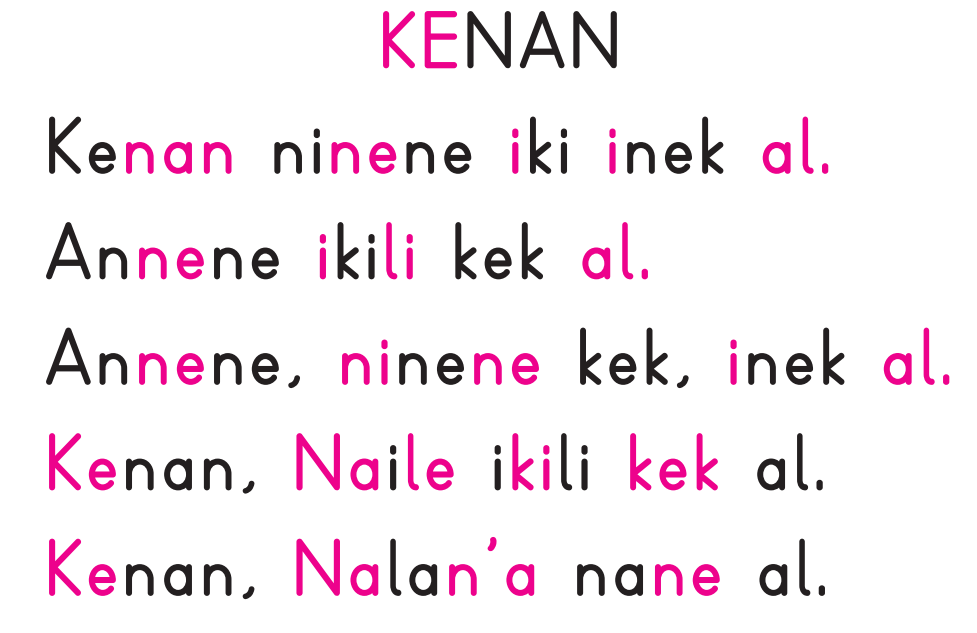 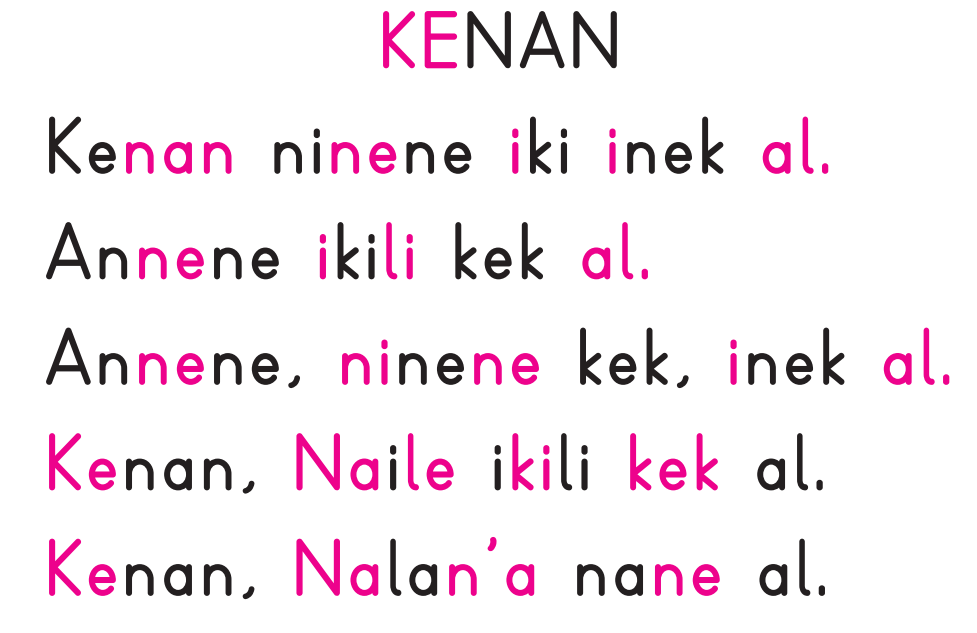 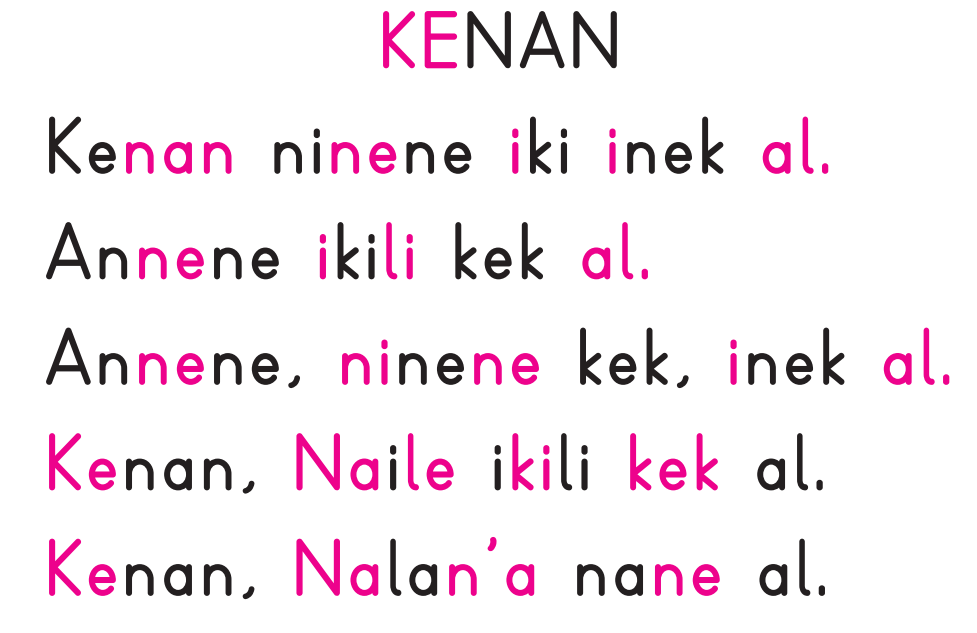 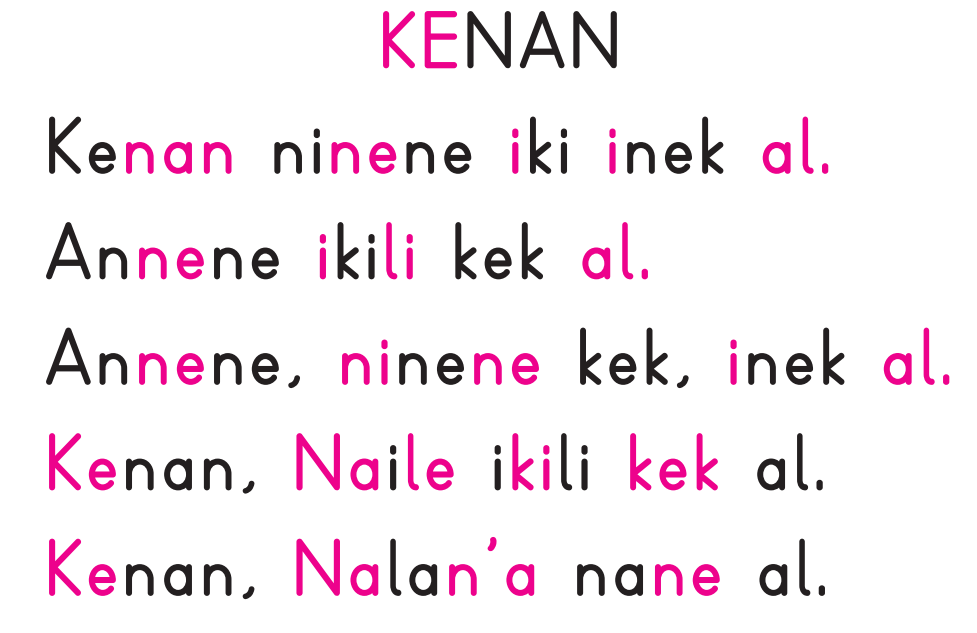 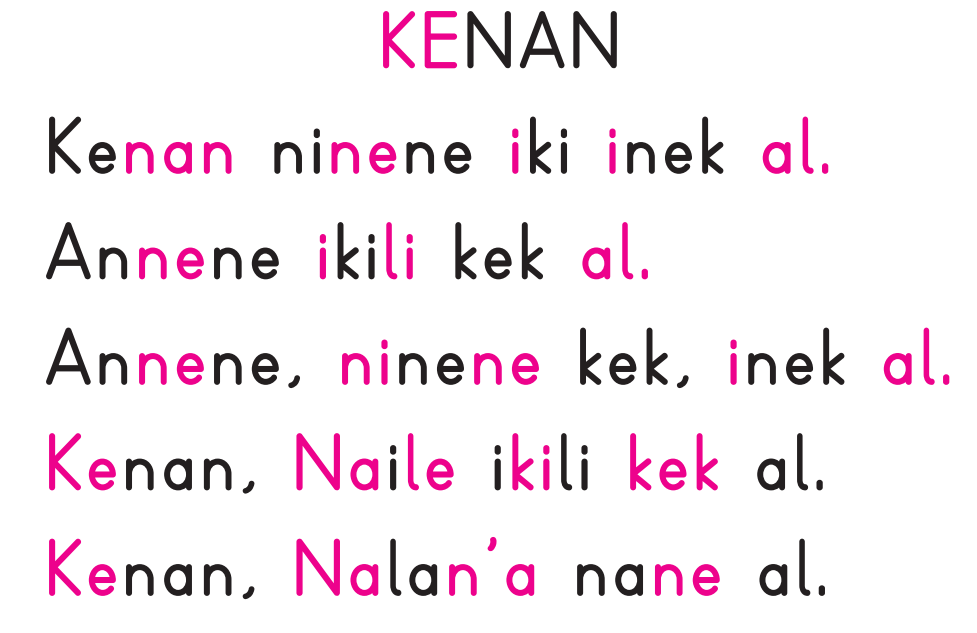 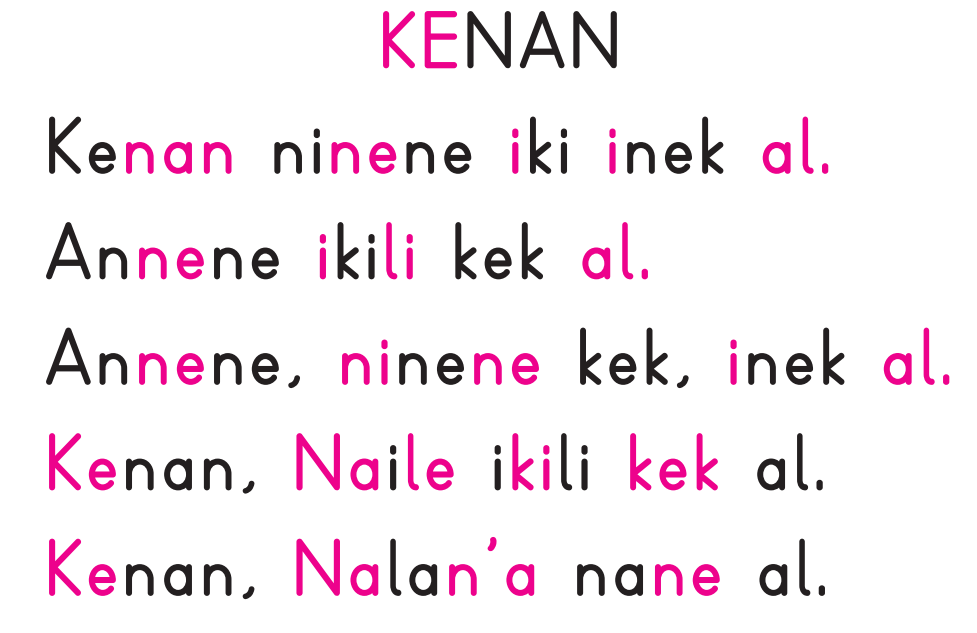 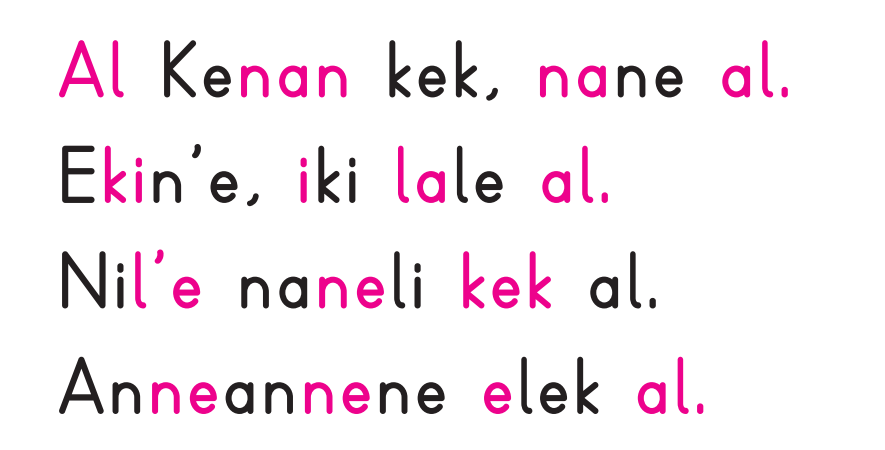 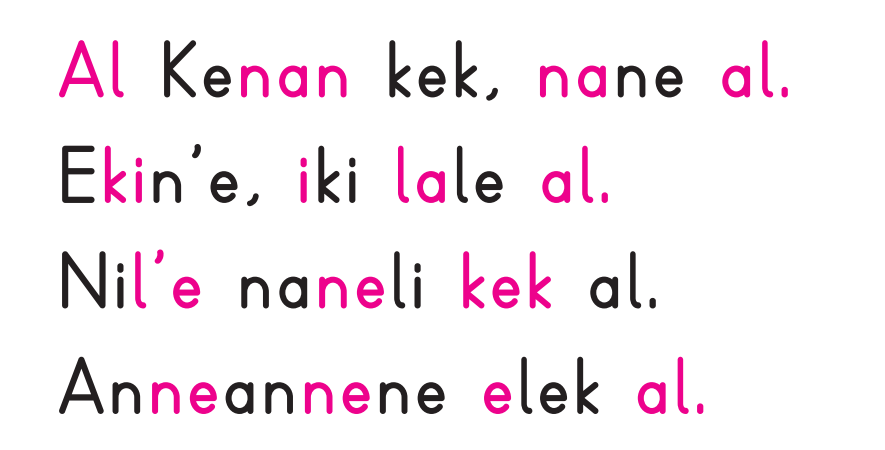 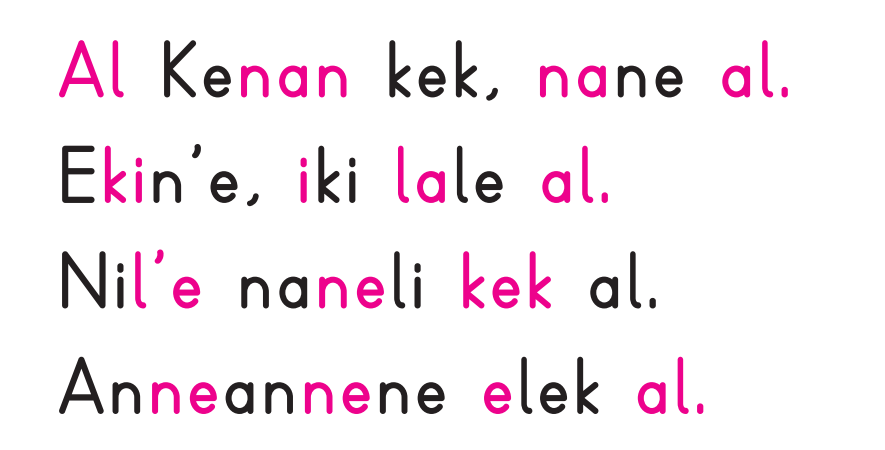 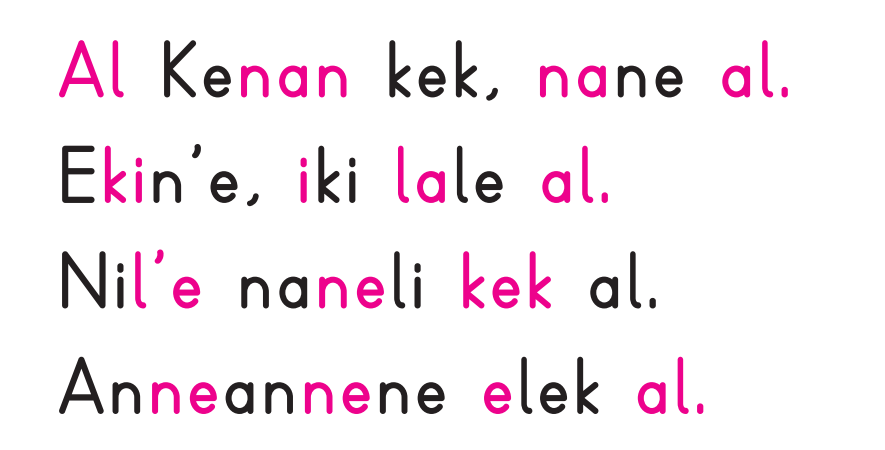 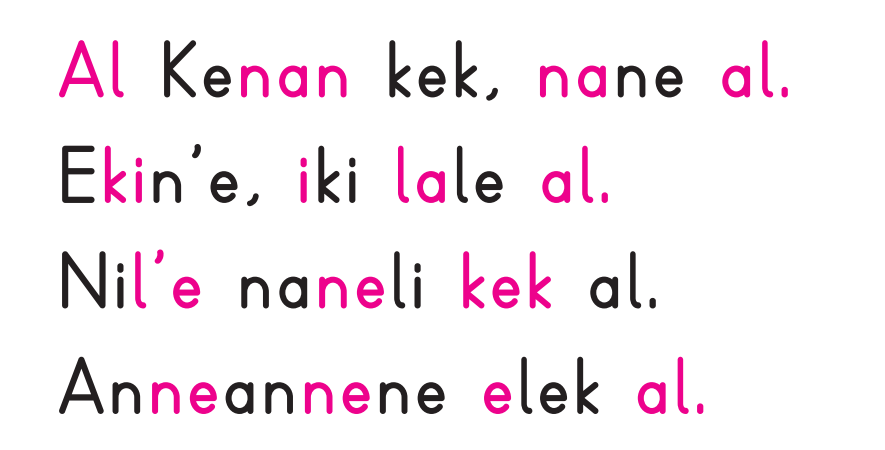 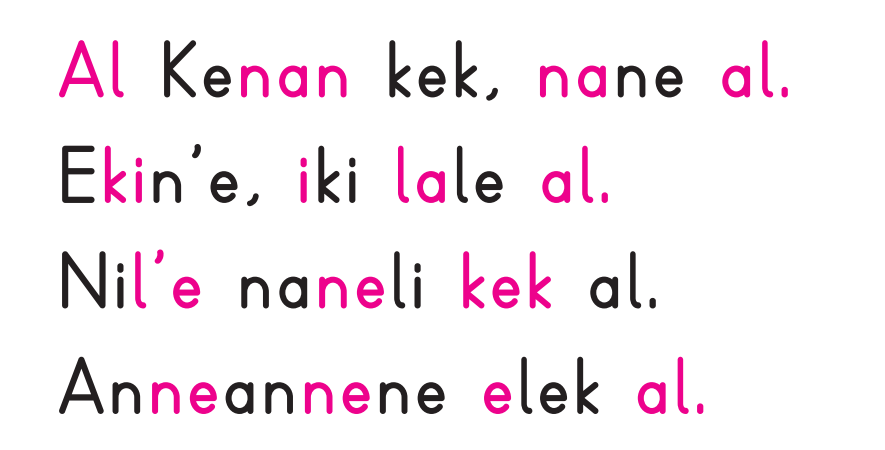 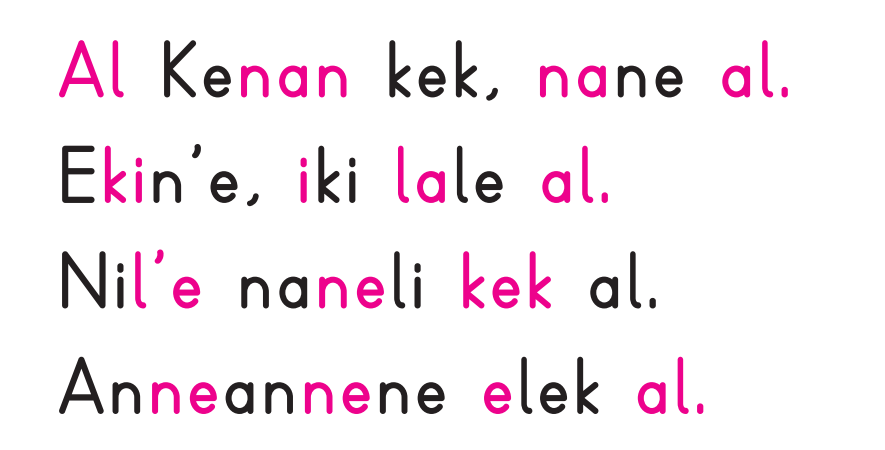 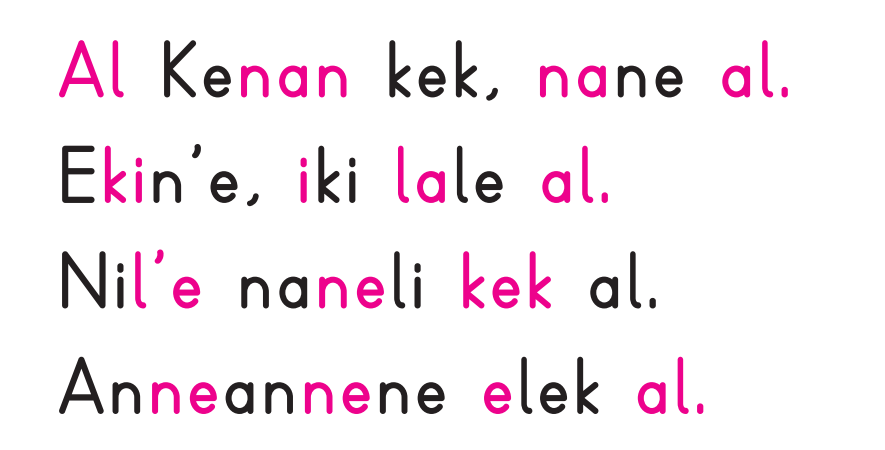 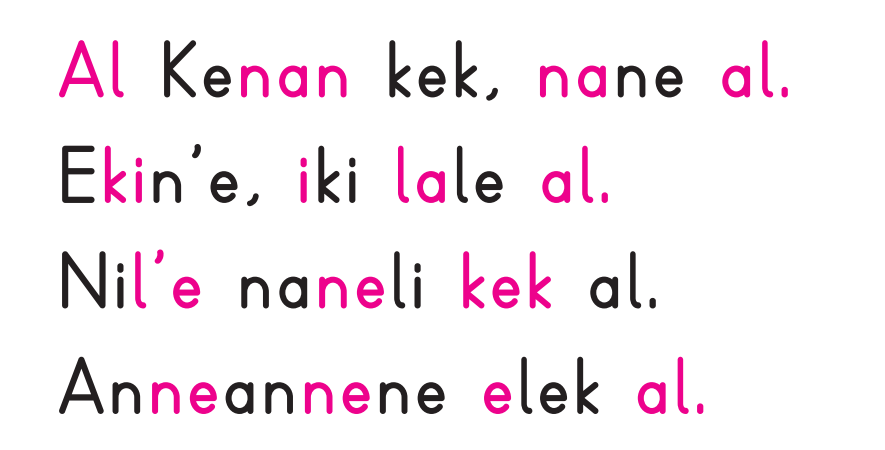 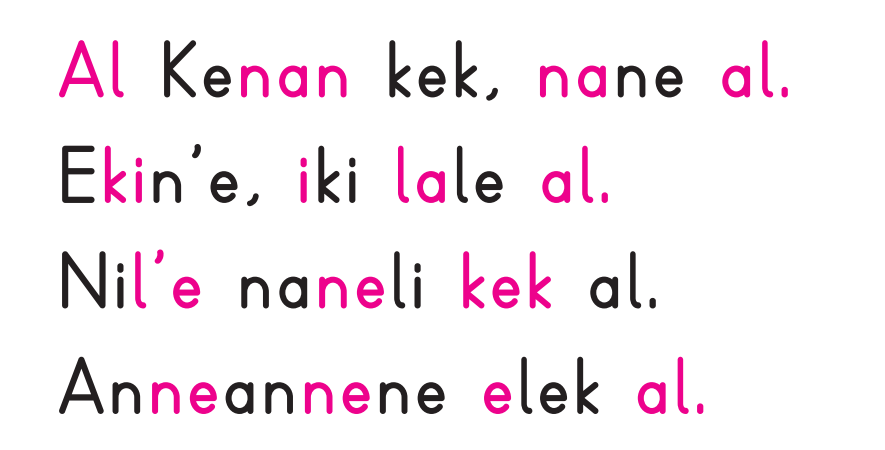 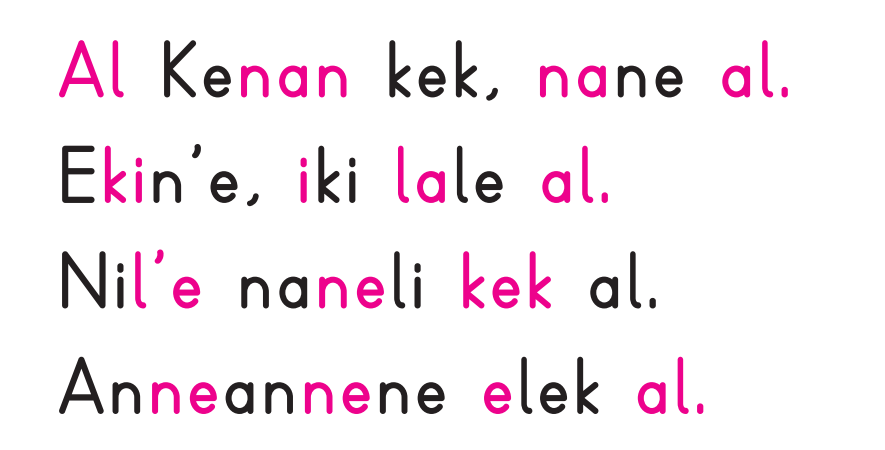 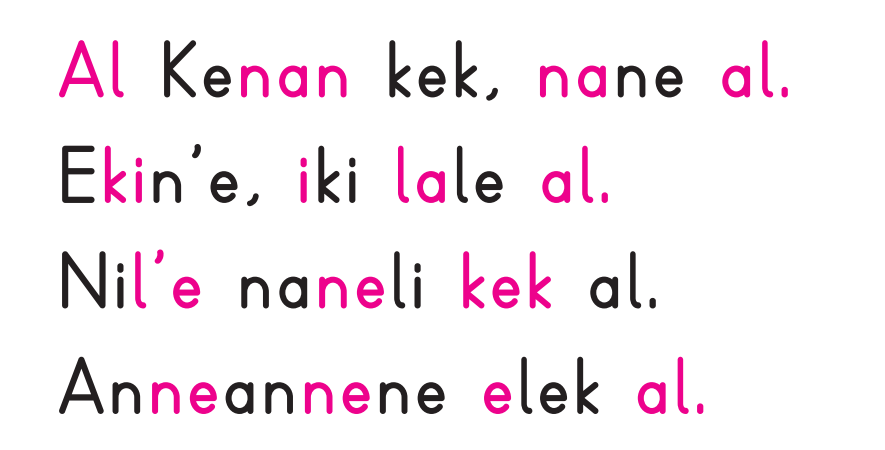 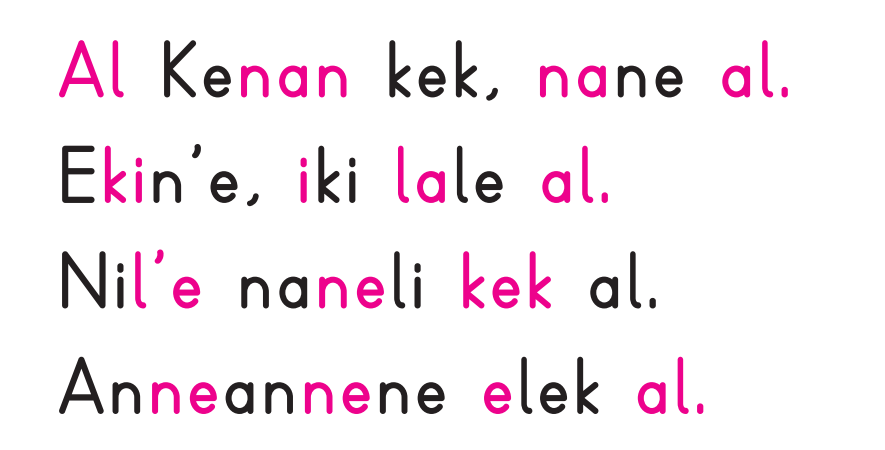 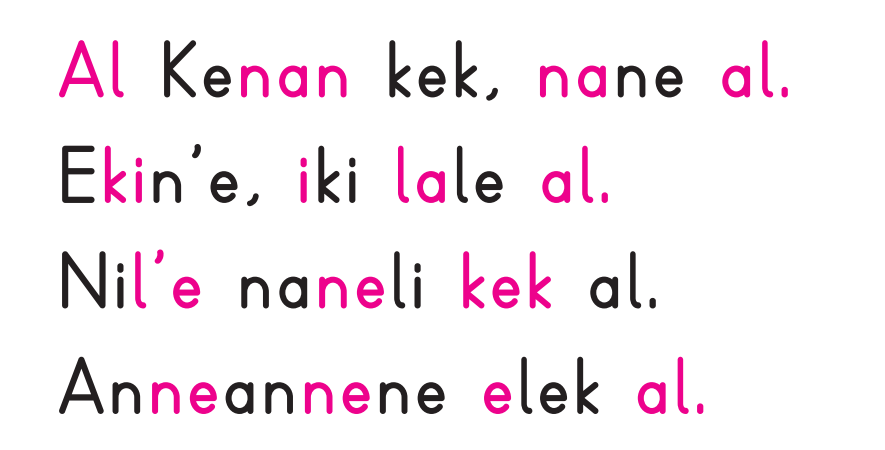 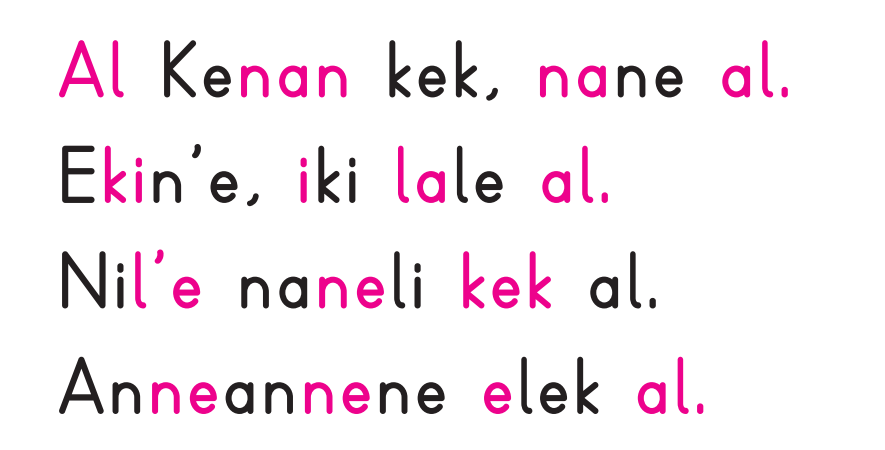 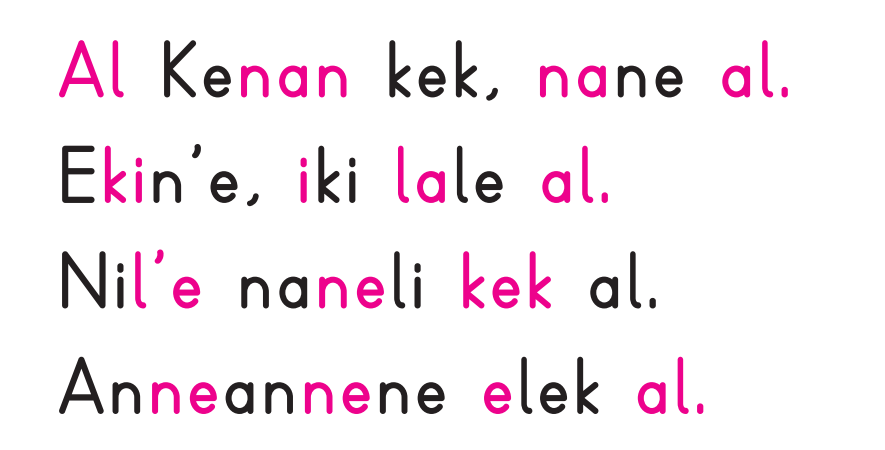 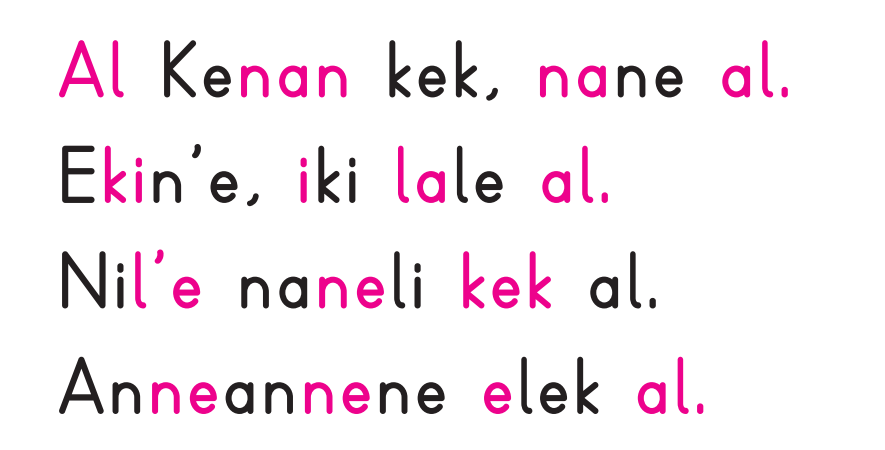 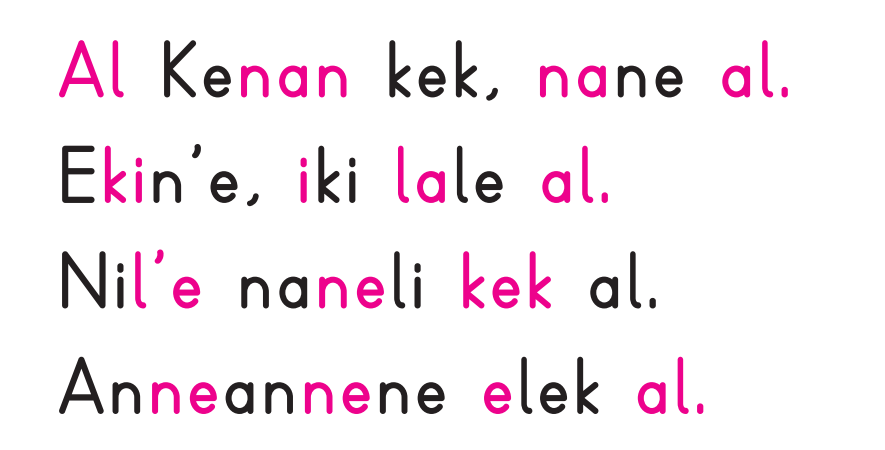 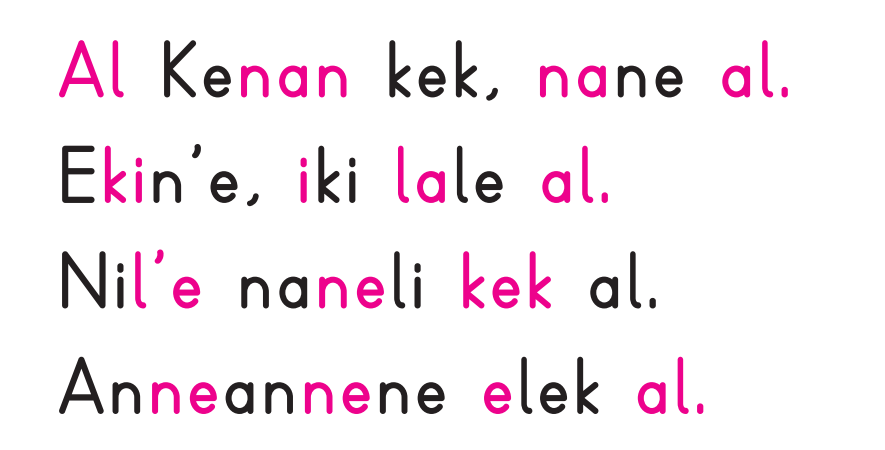 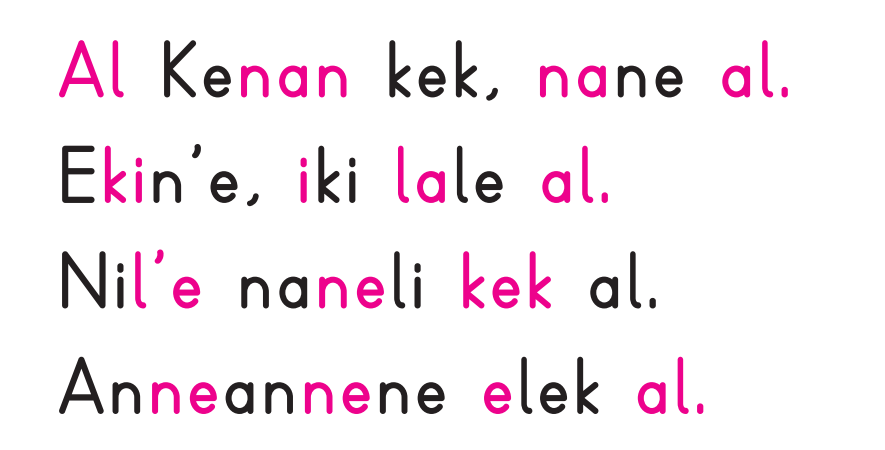 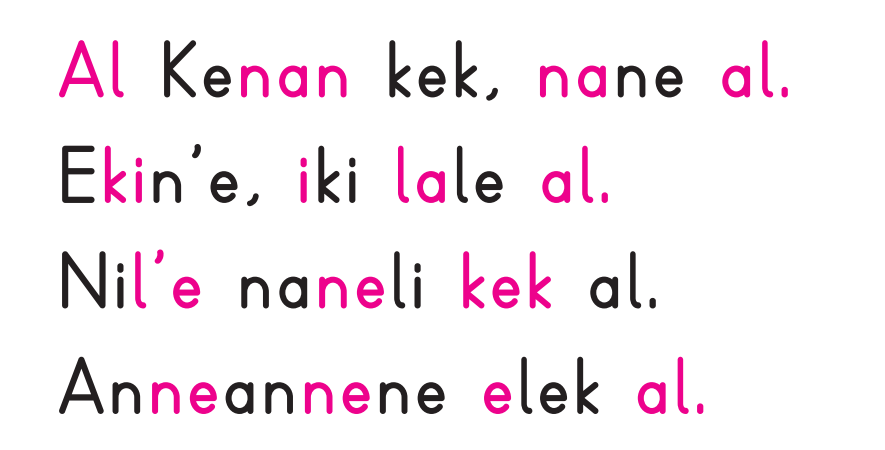 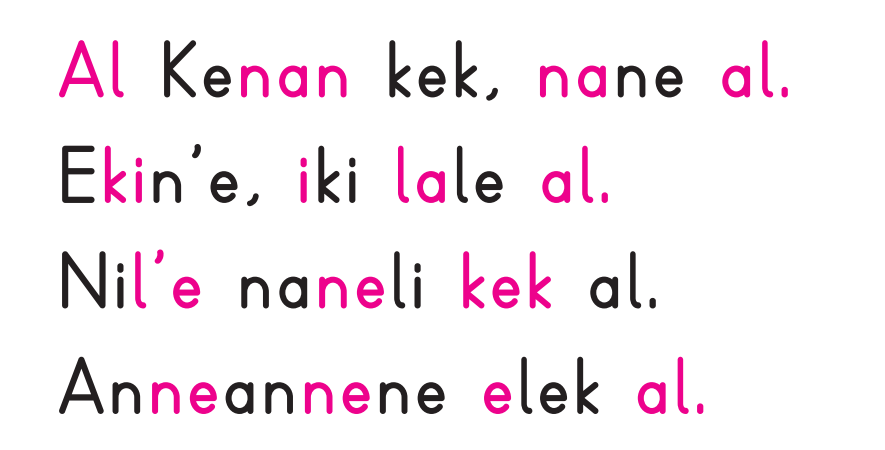 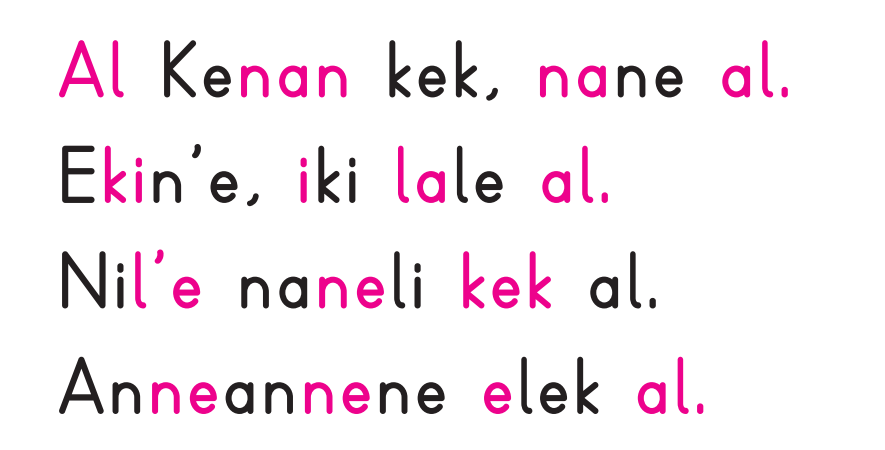 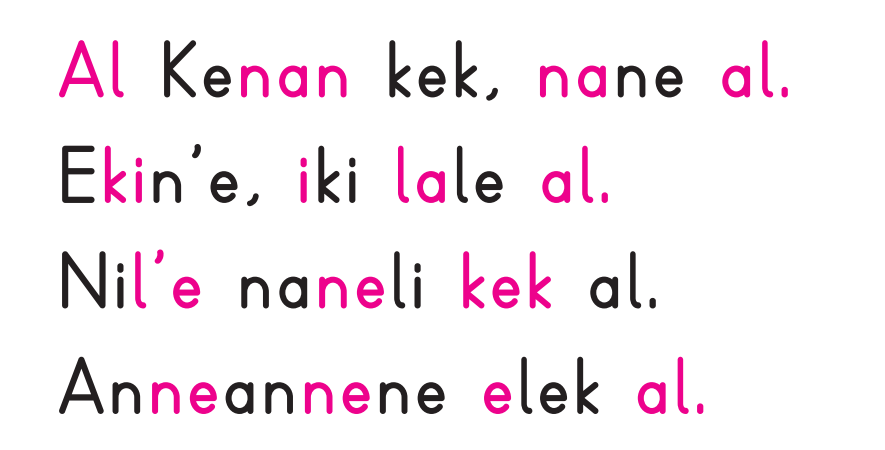 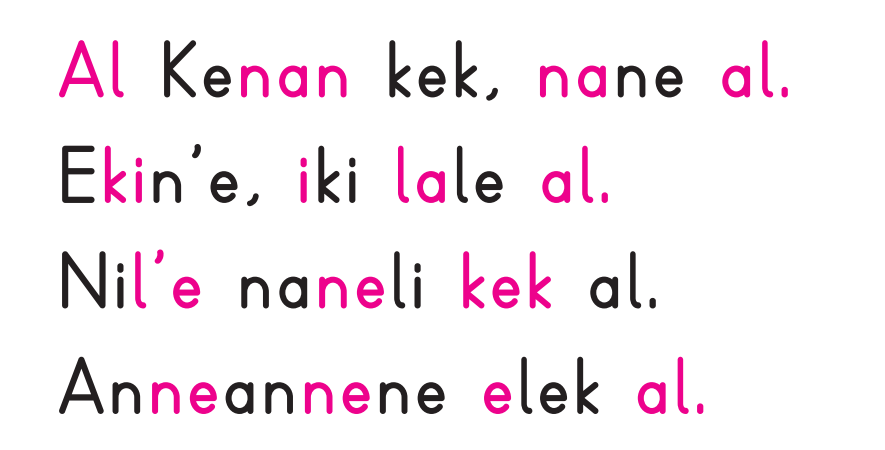 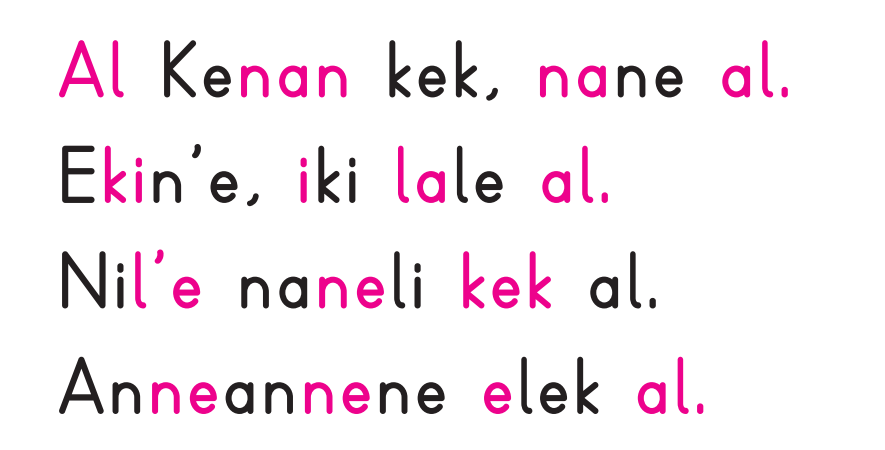 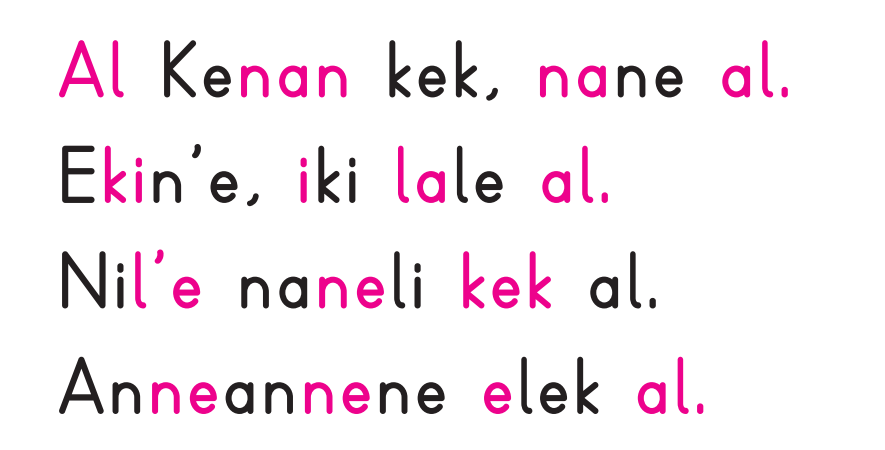 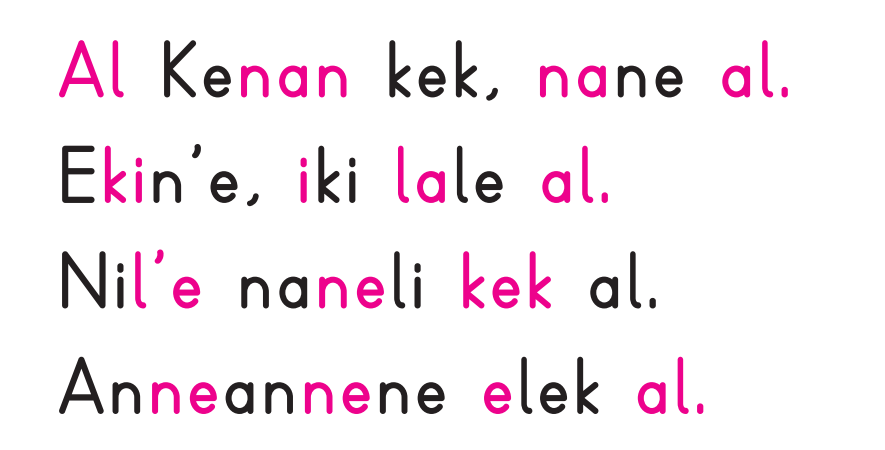 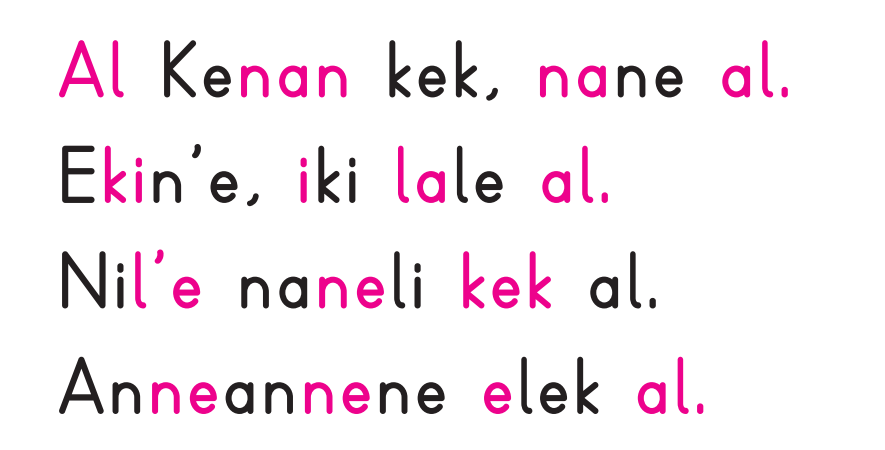 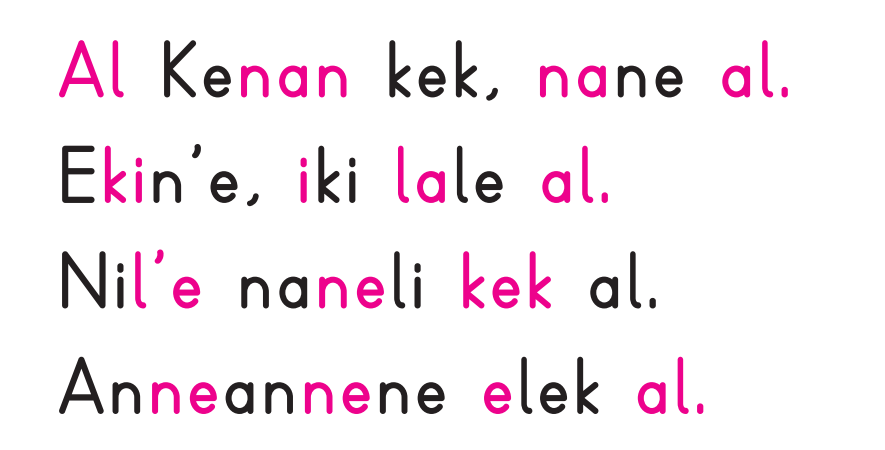 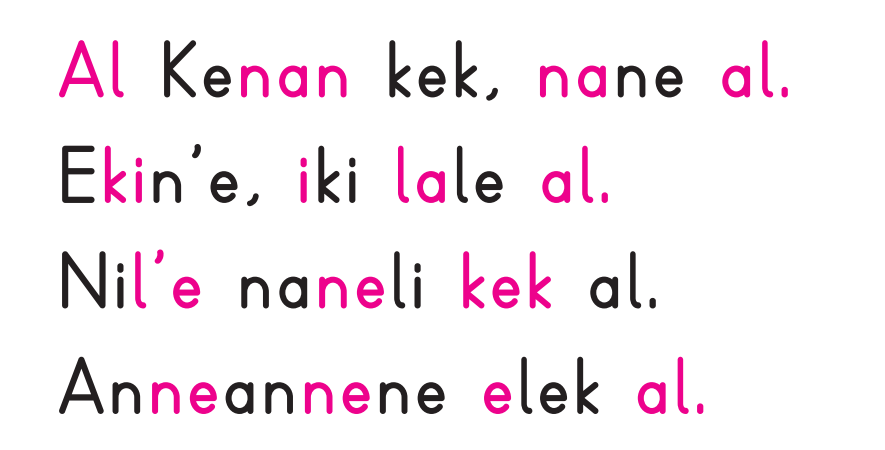 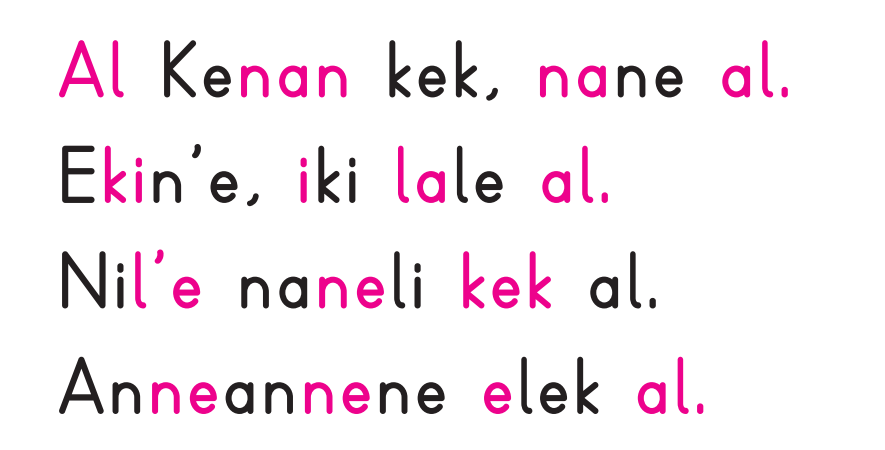 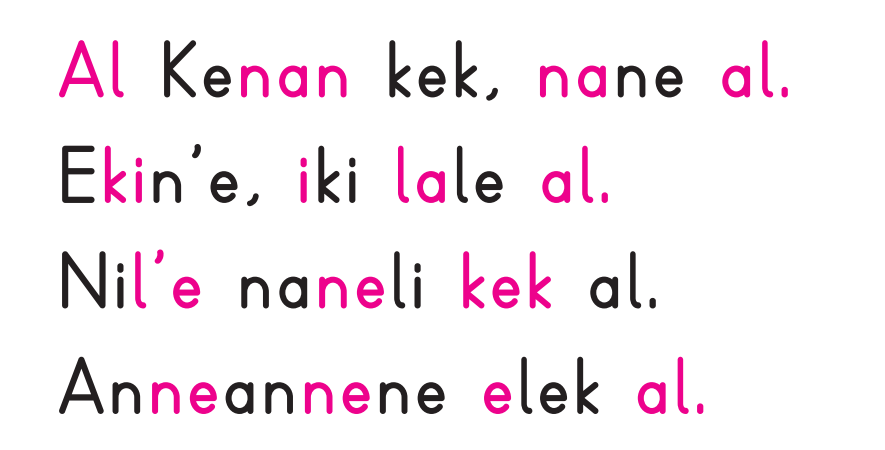 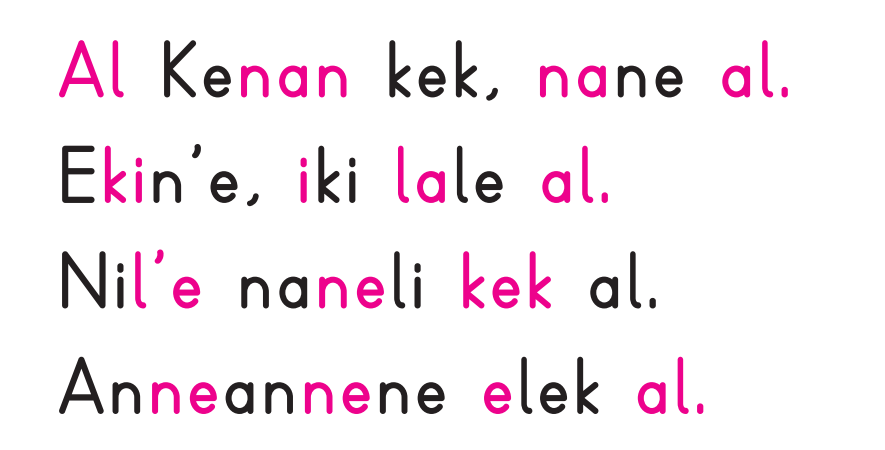 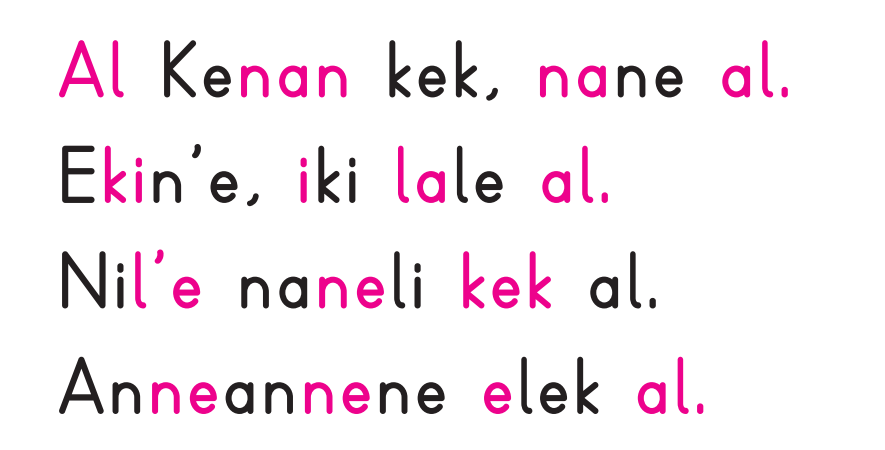 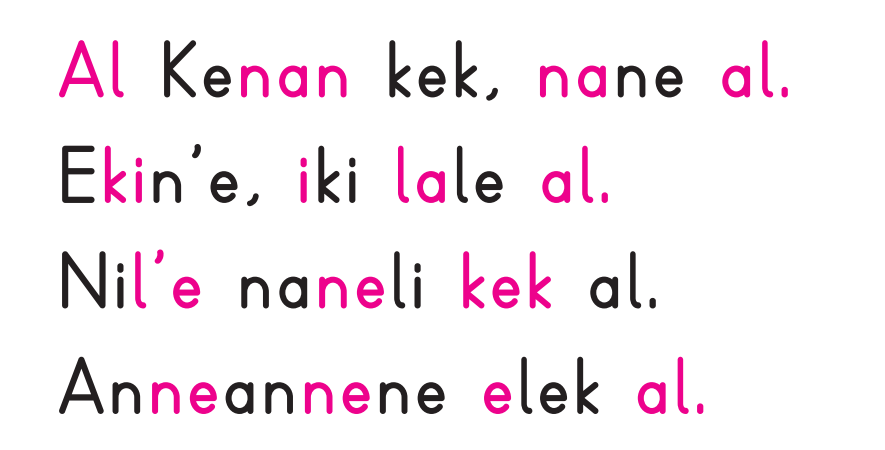 Okuma öğretimi slaytları 4

Bitti

5. Slayta Geçebilirsiniz
Yılmaz ÖLMEZ 
https://yilmazolmezs.blogspot.com/                                                                                                   Haşim İşcan İlkokulu  / BURSA